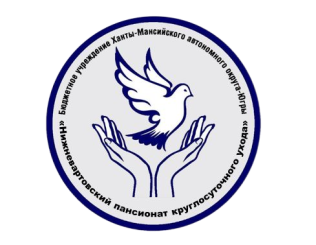 ДЕПАРТАМЕНТ СОЦИАЛЬНОГО РАЗВИТИЯ
ХАНТЫ-МАНСИЙСКОГО АВТОНОМНОГО ОКРУГА – ЮГРЫ
 
 БЮДЖЕТНОЕ УЧРЕЖДЕНИЕ
ХАНТЫ-МАНСИЙСКОГО АВТОНОМНОГО ОКРУГА – ЮГРЫ
«НИЖНЕВАРТОВСКИЙ ПАНСИОНАТ КРУГЛОСУТОЧНОГО УХОДА»
Организация дневной занятости граждан пожилого возраста и инвалидов
Шагимуратова Эльвира Талгатовна,
заместитель директора
Важность дневной занятости
Принципы организации досуговой деятельности
Модели взаимодействия
по объекту
по месту
При условии объединения этих моделей в единую систему процесс дневной занятости реализуется эффективно. 
В результате чего человек ощущает себя частью общества.
Организация пространства
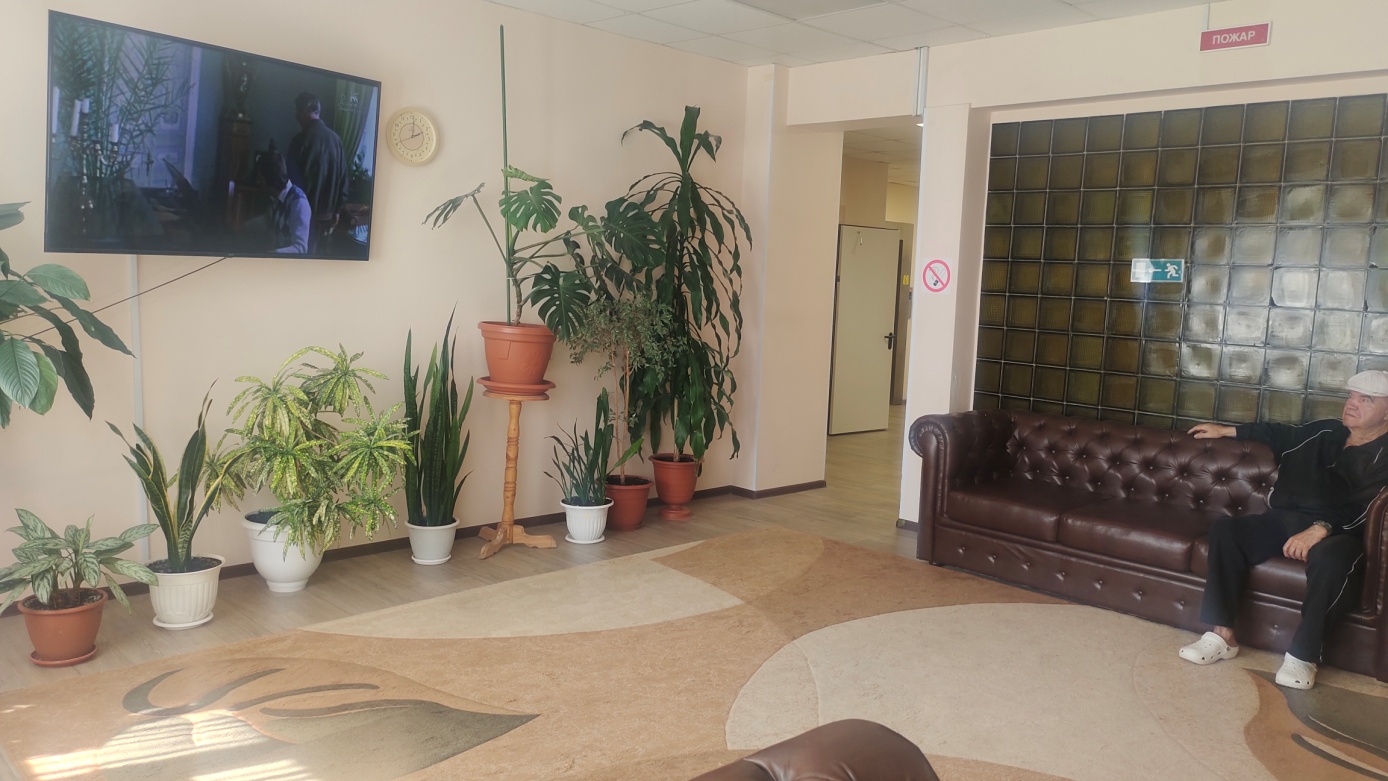 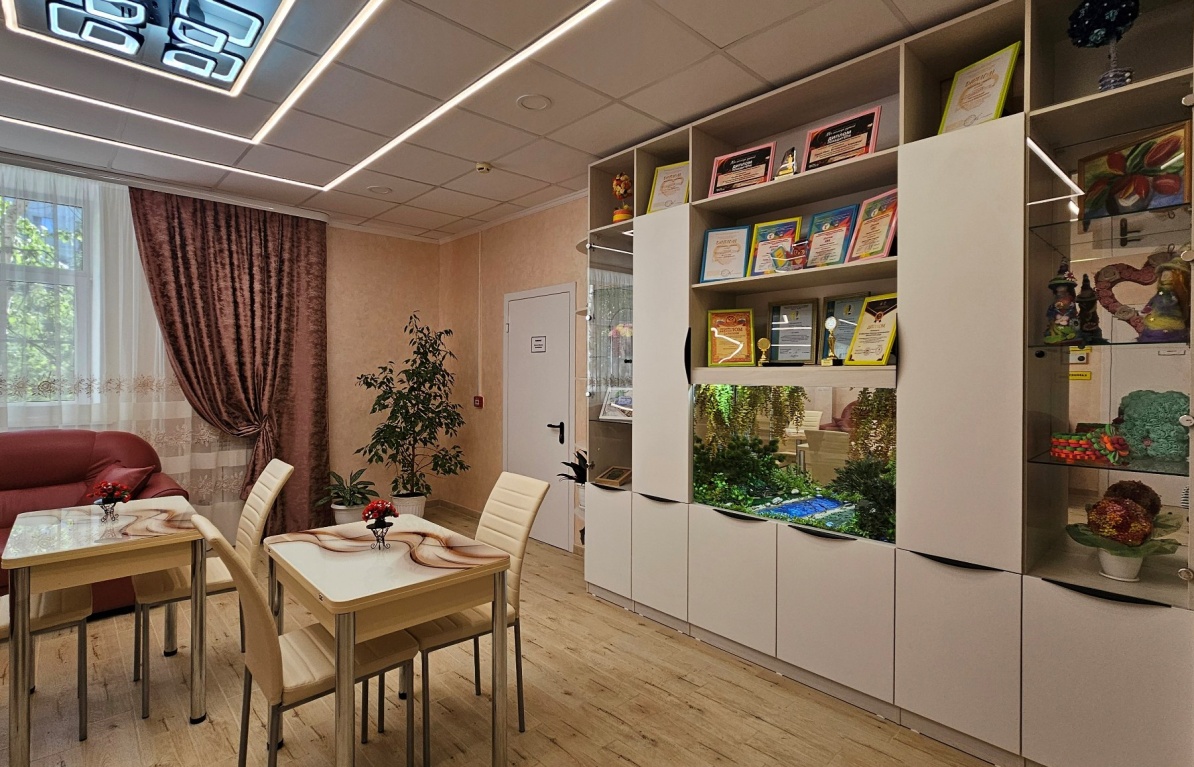 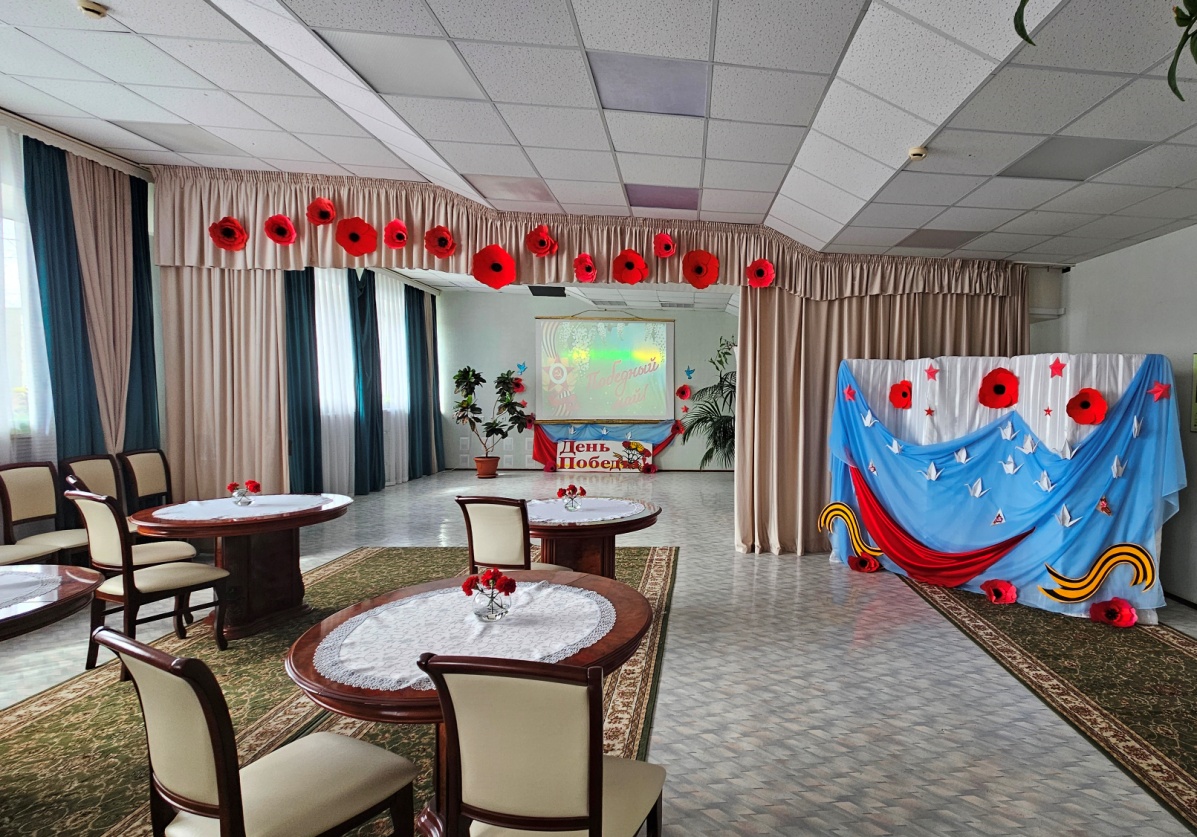 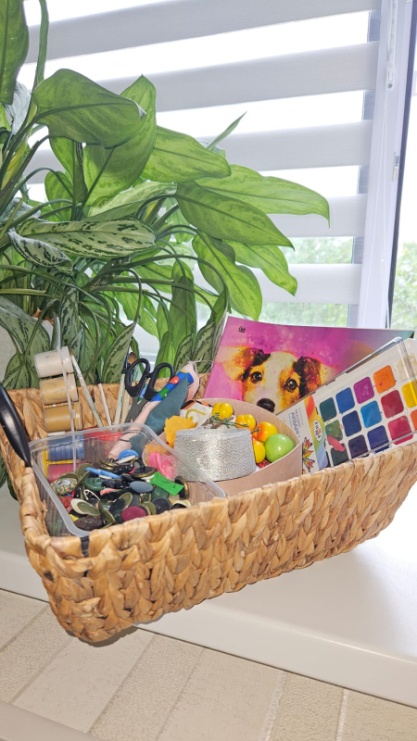 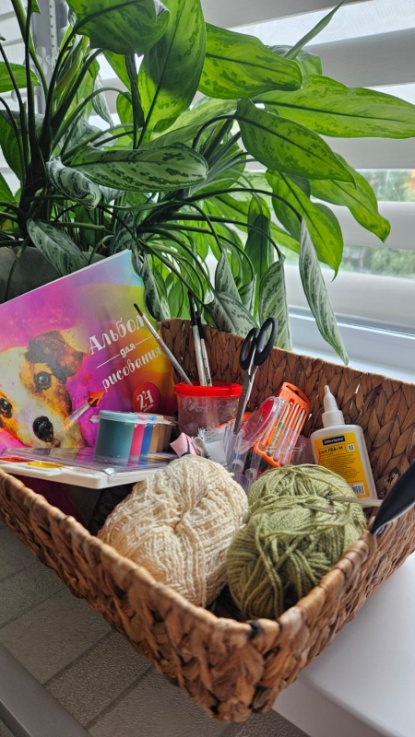 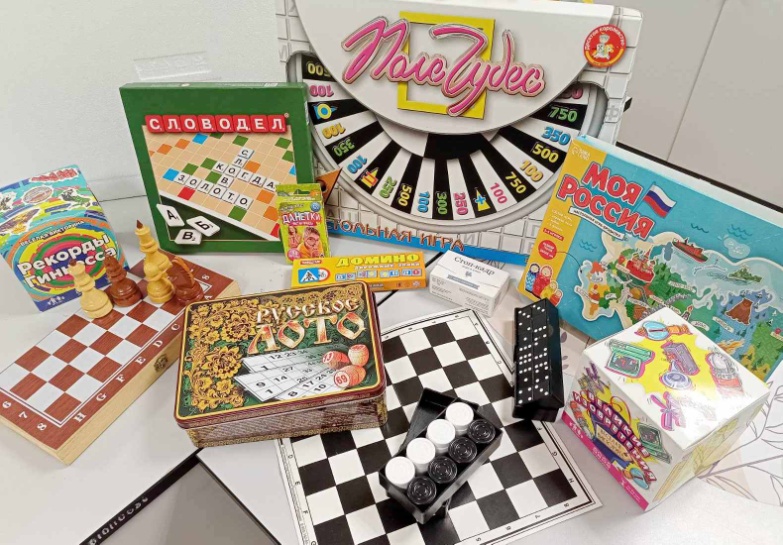 Этапы эффективной организации дневной занятости
Организационный этап
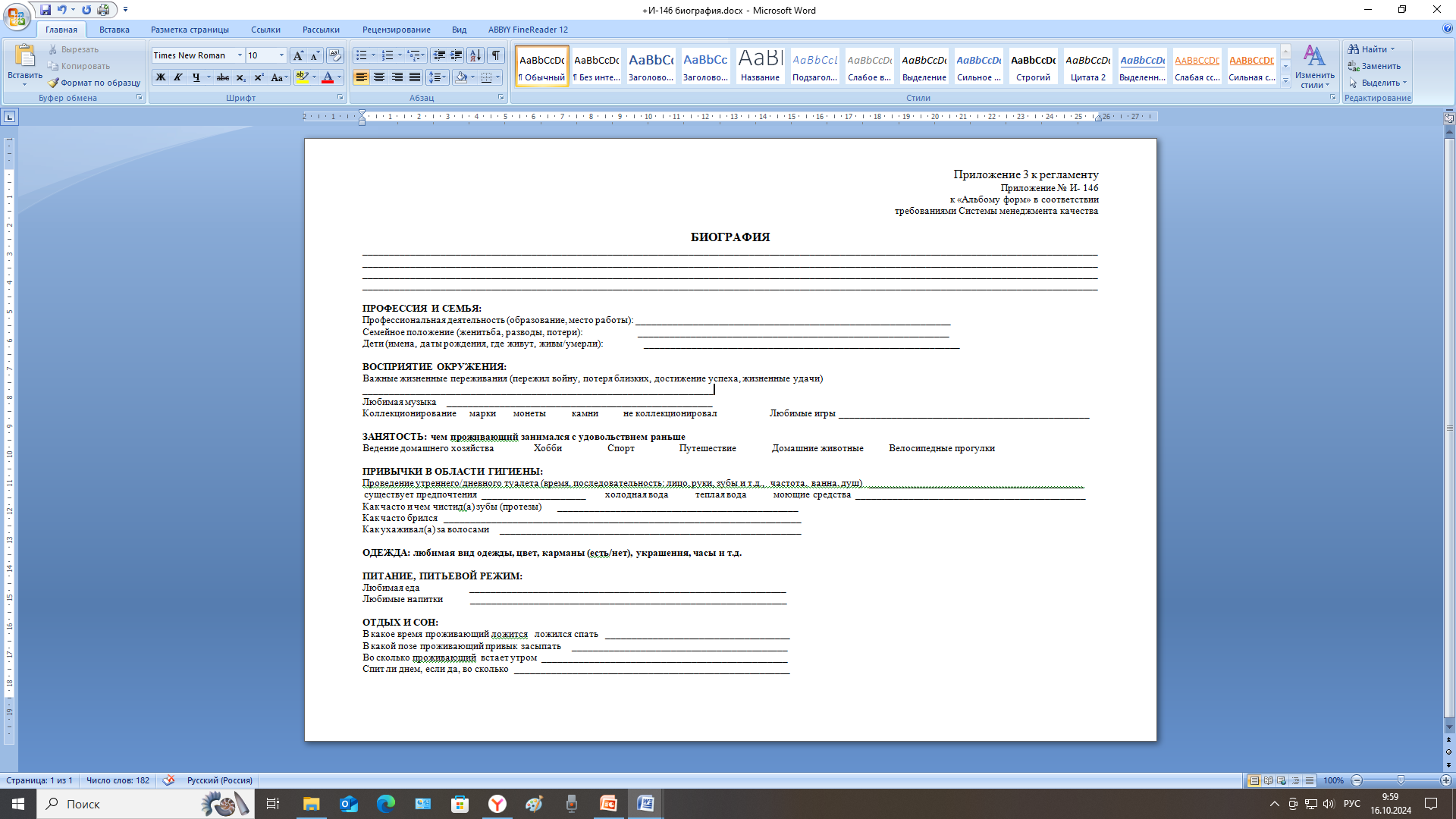 Организационный этап
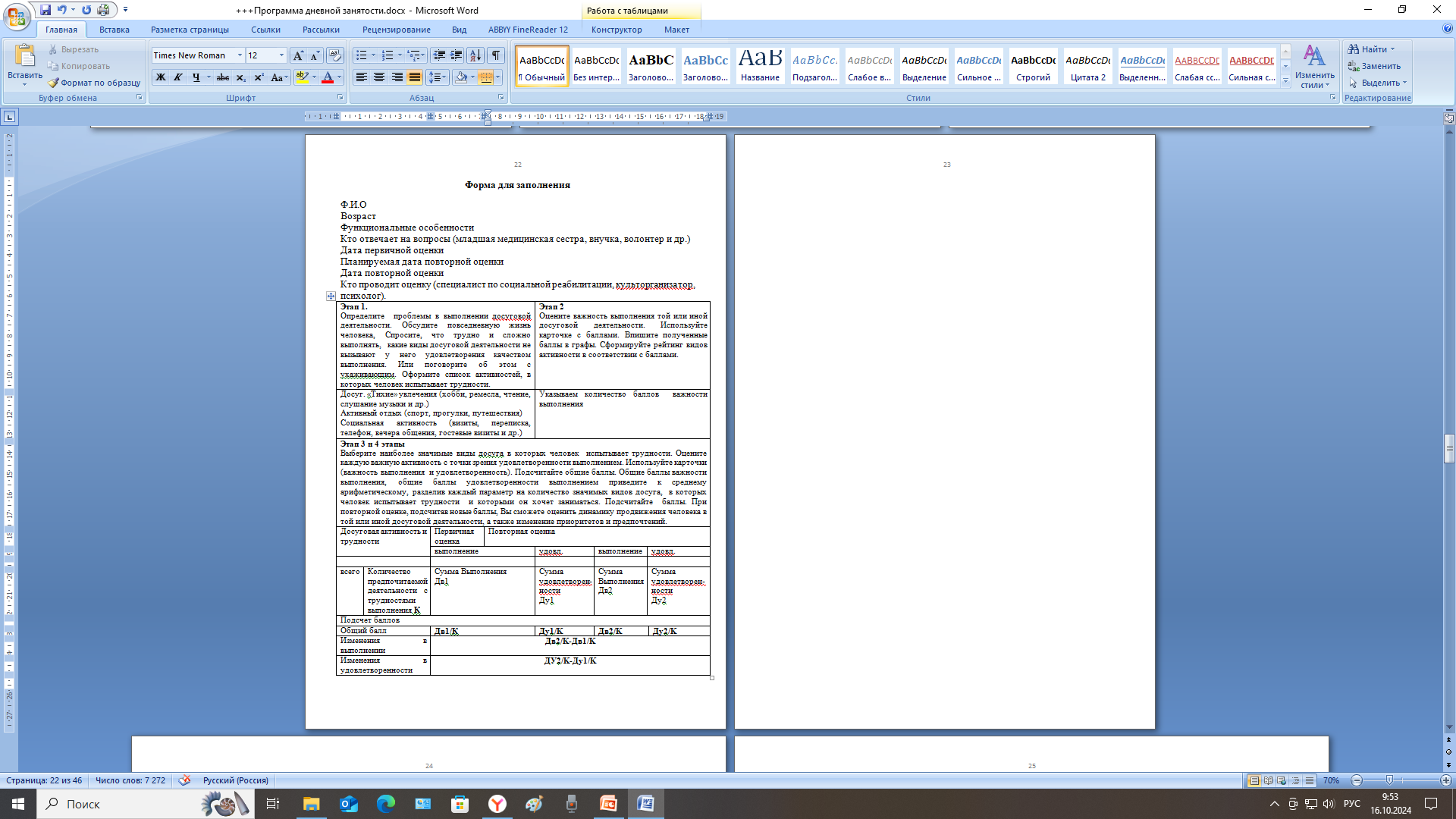 Организационный этап
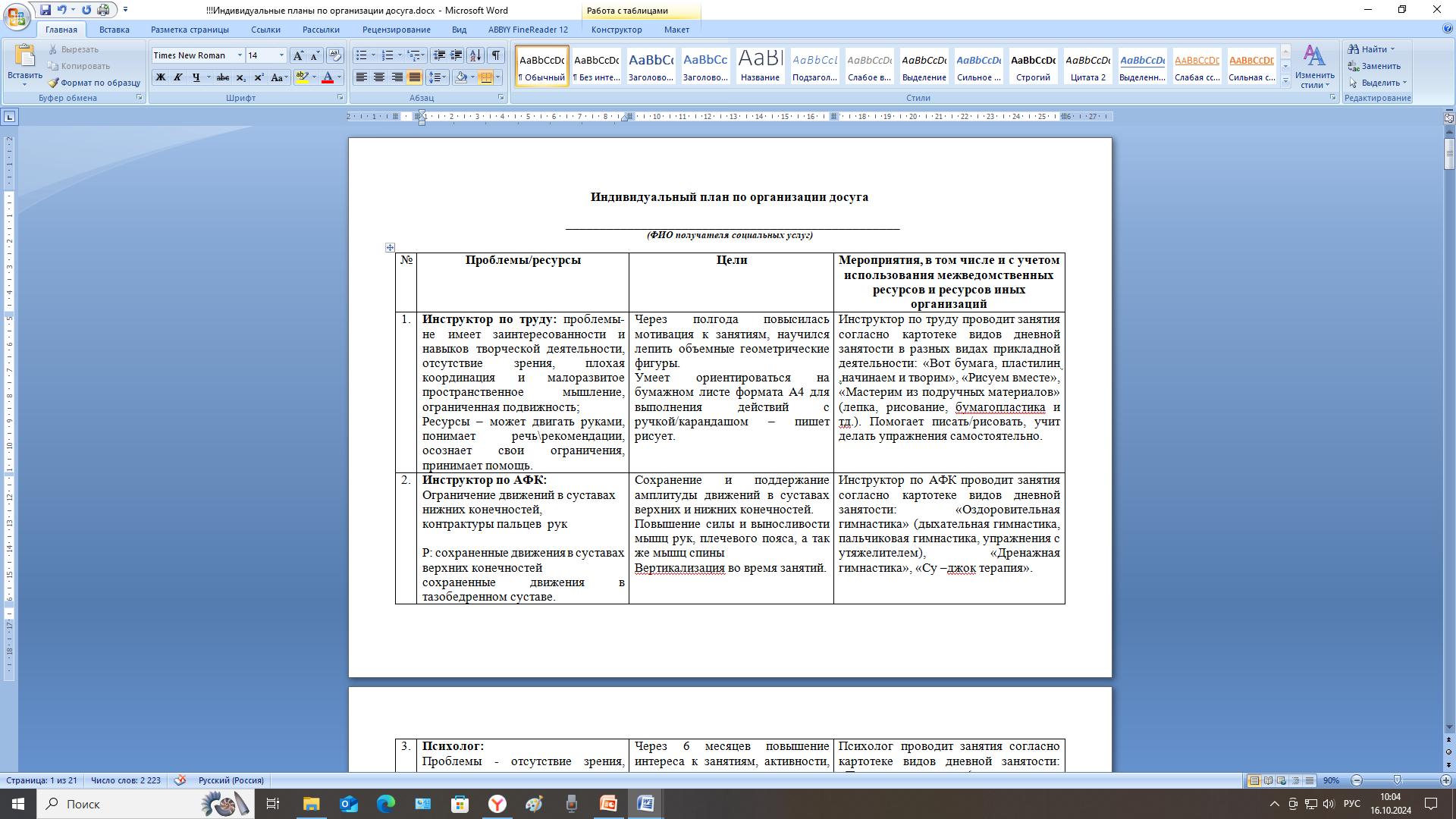 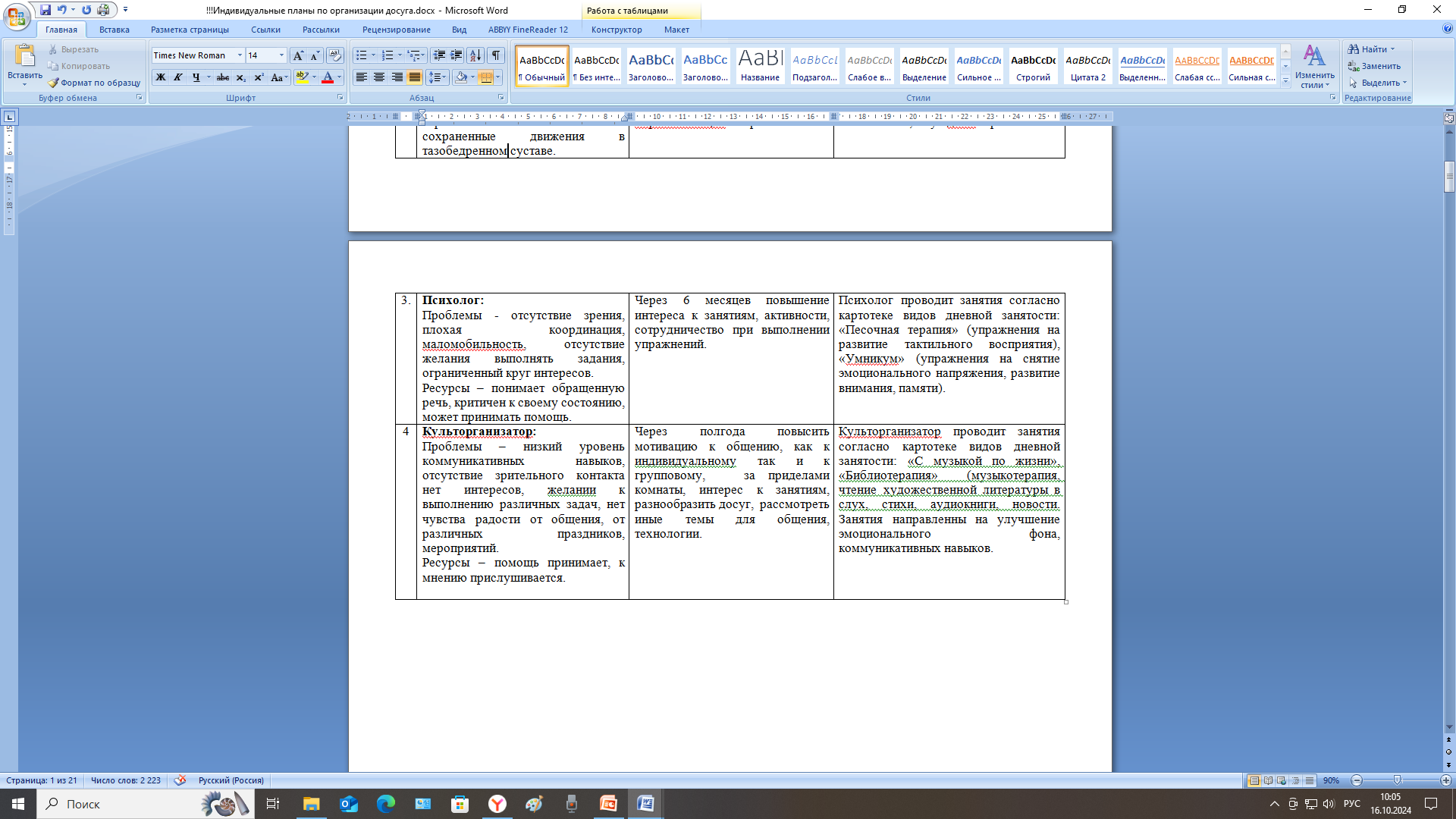 Практический этап
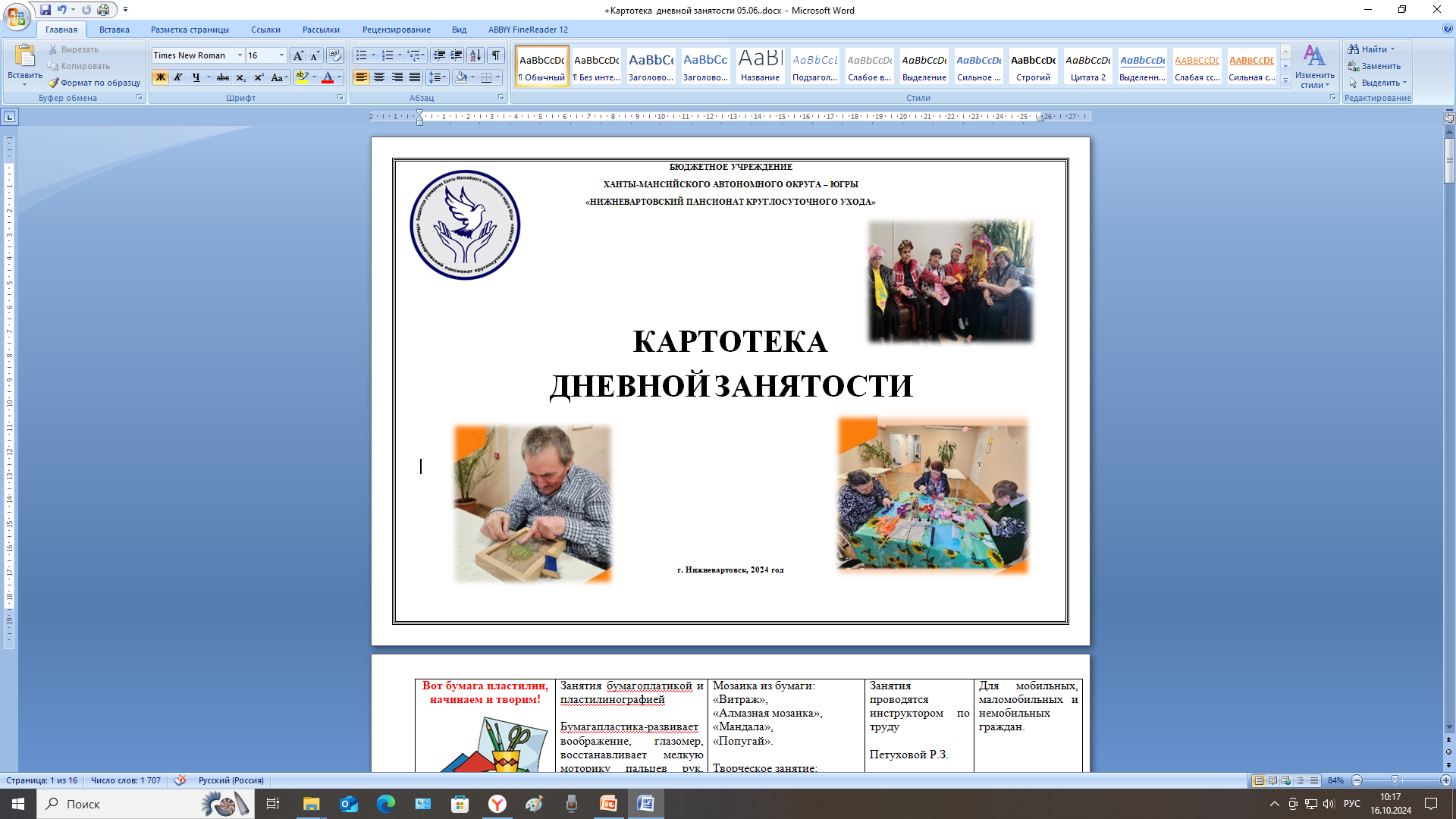 Практический этап.Информирование  о запланированных мероприятиях
Практический этап.Направления дневной занятости
Развлечения
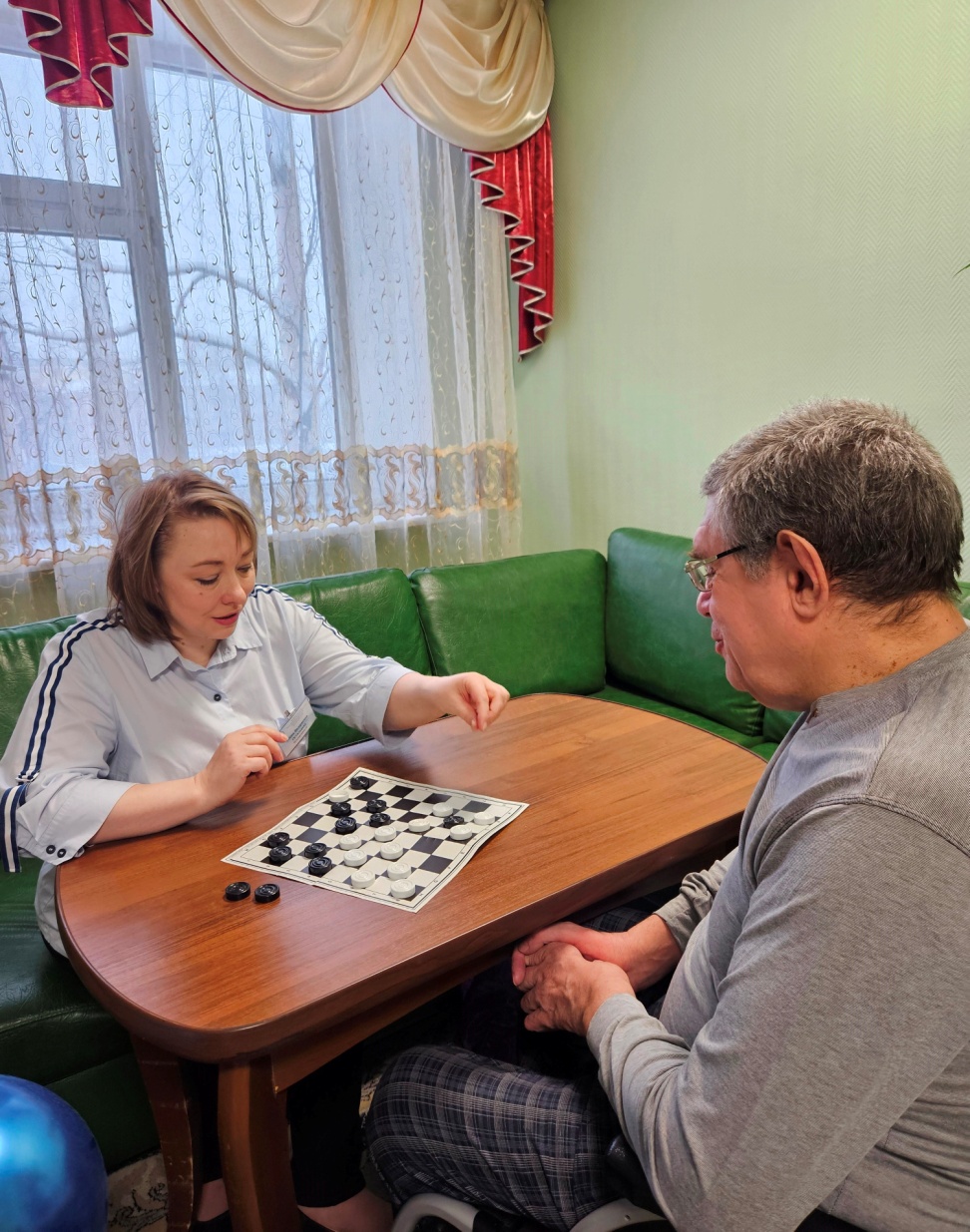 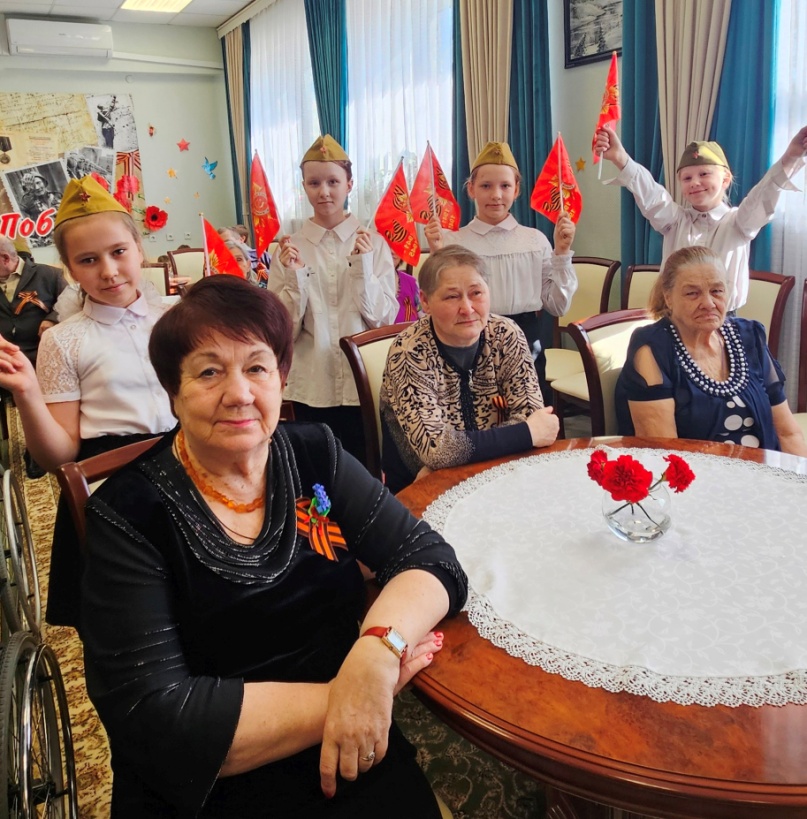 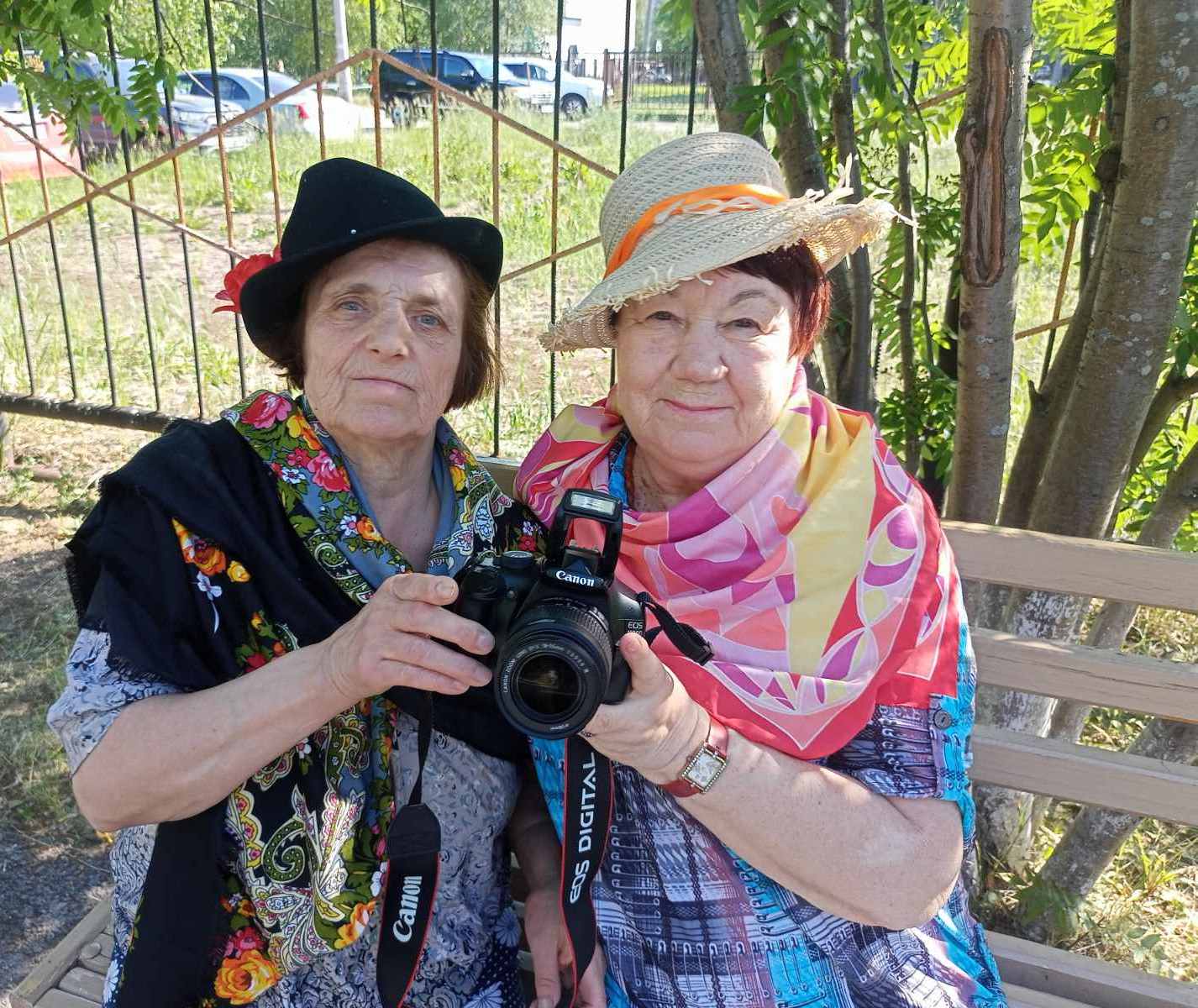 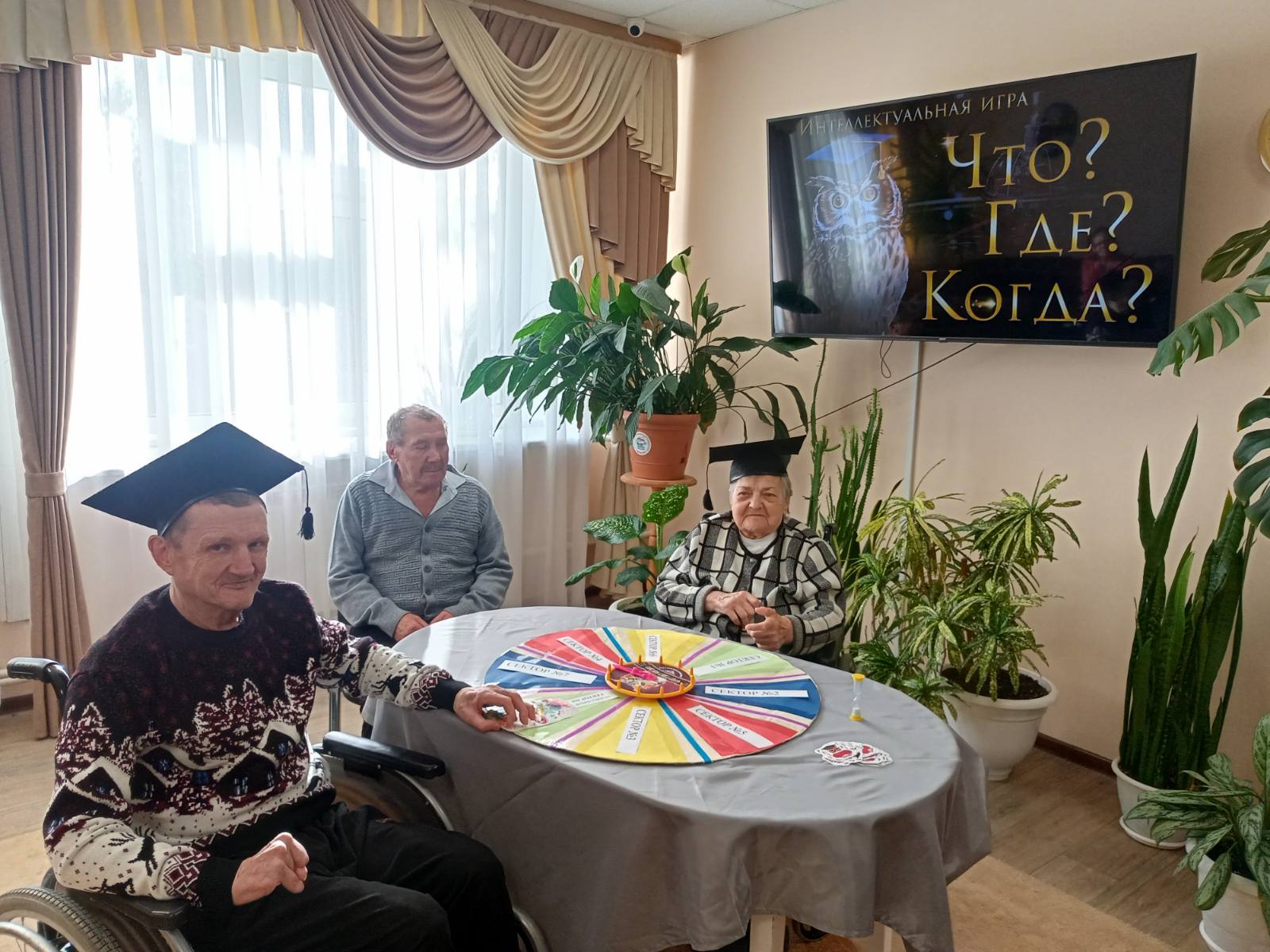 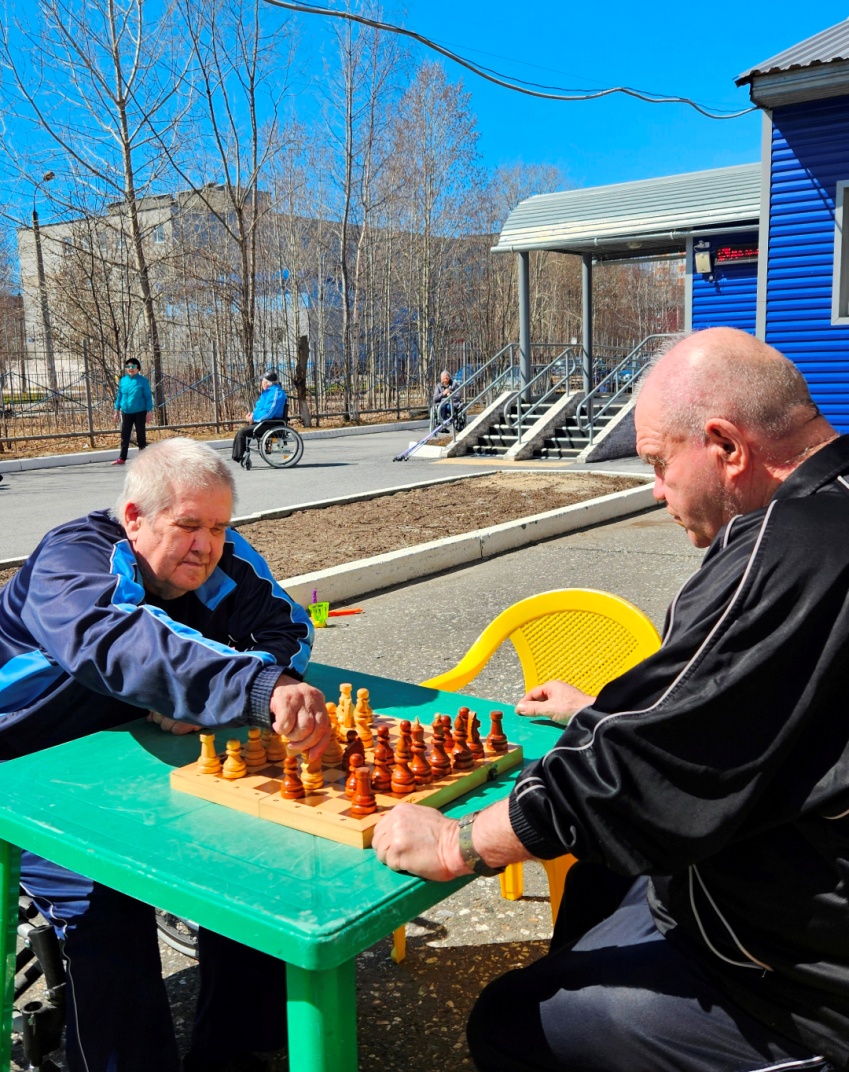 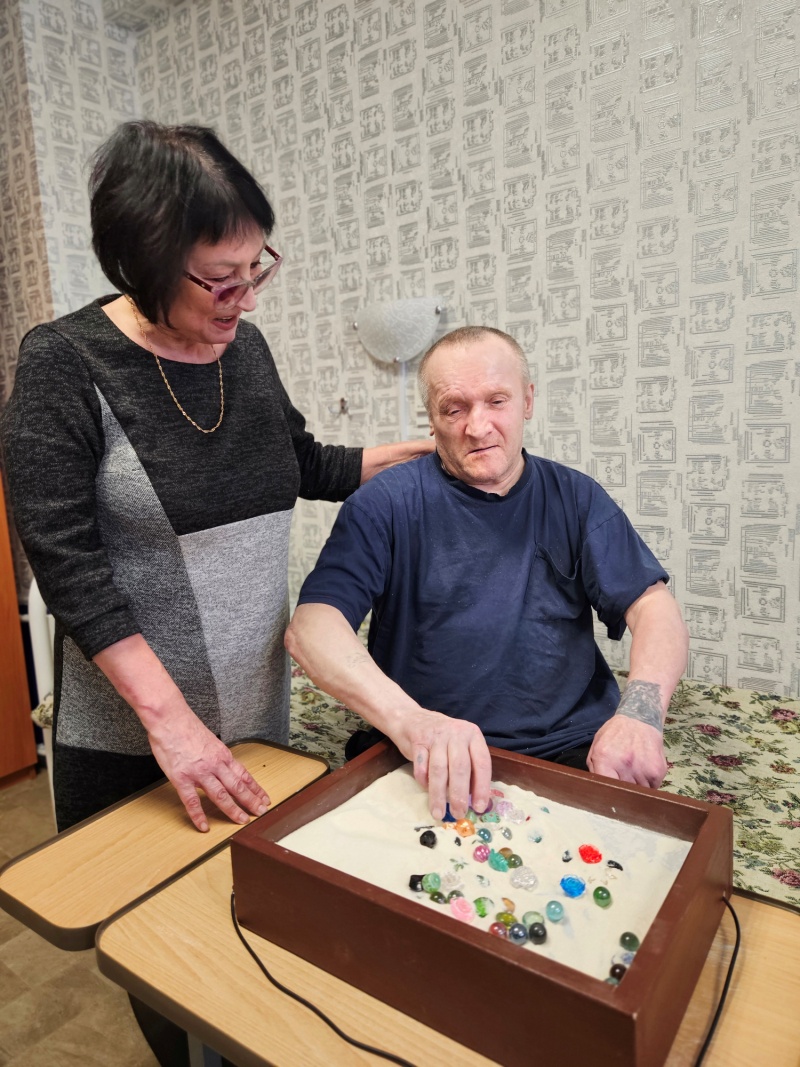 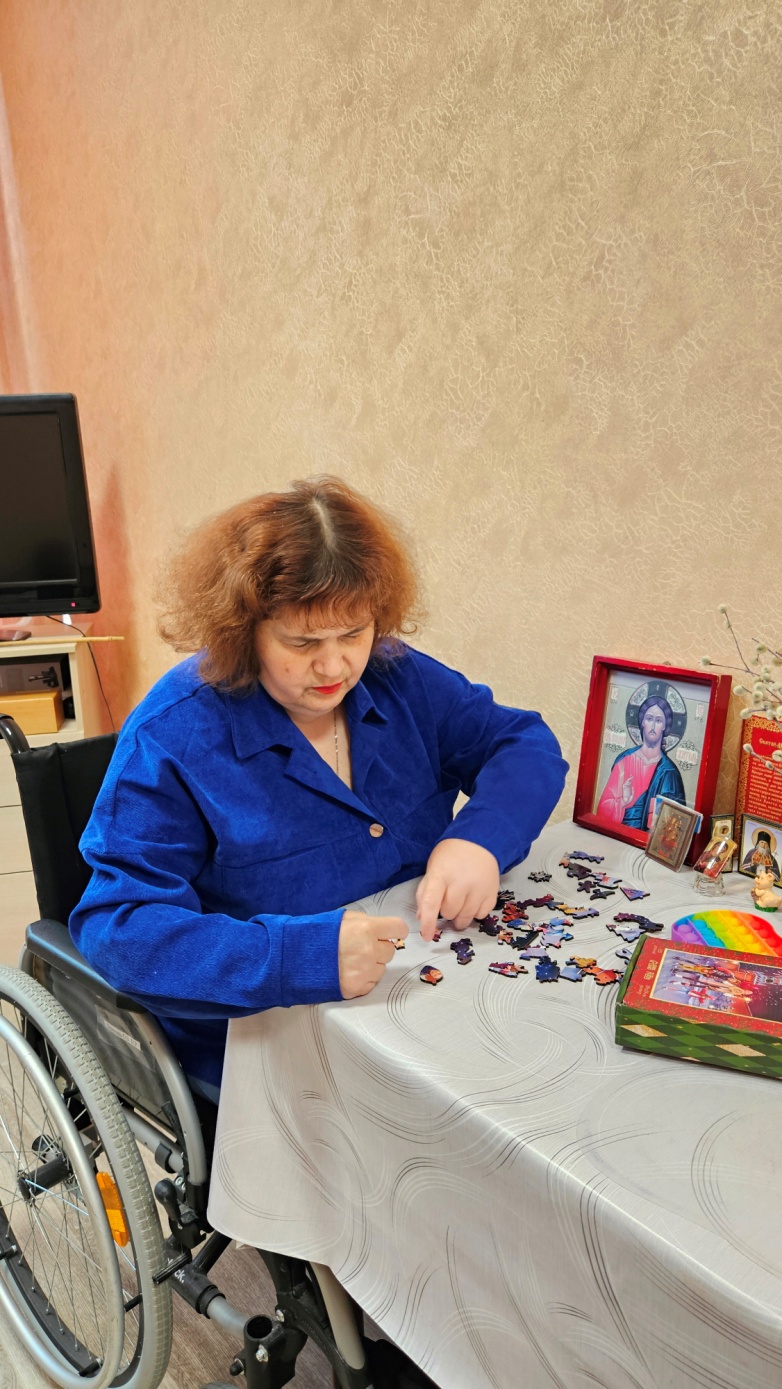 Развлечения
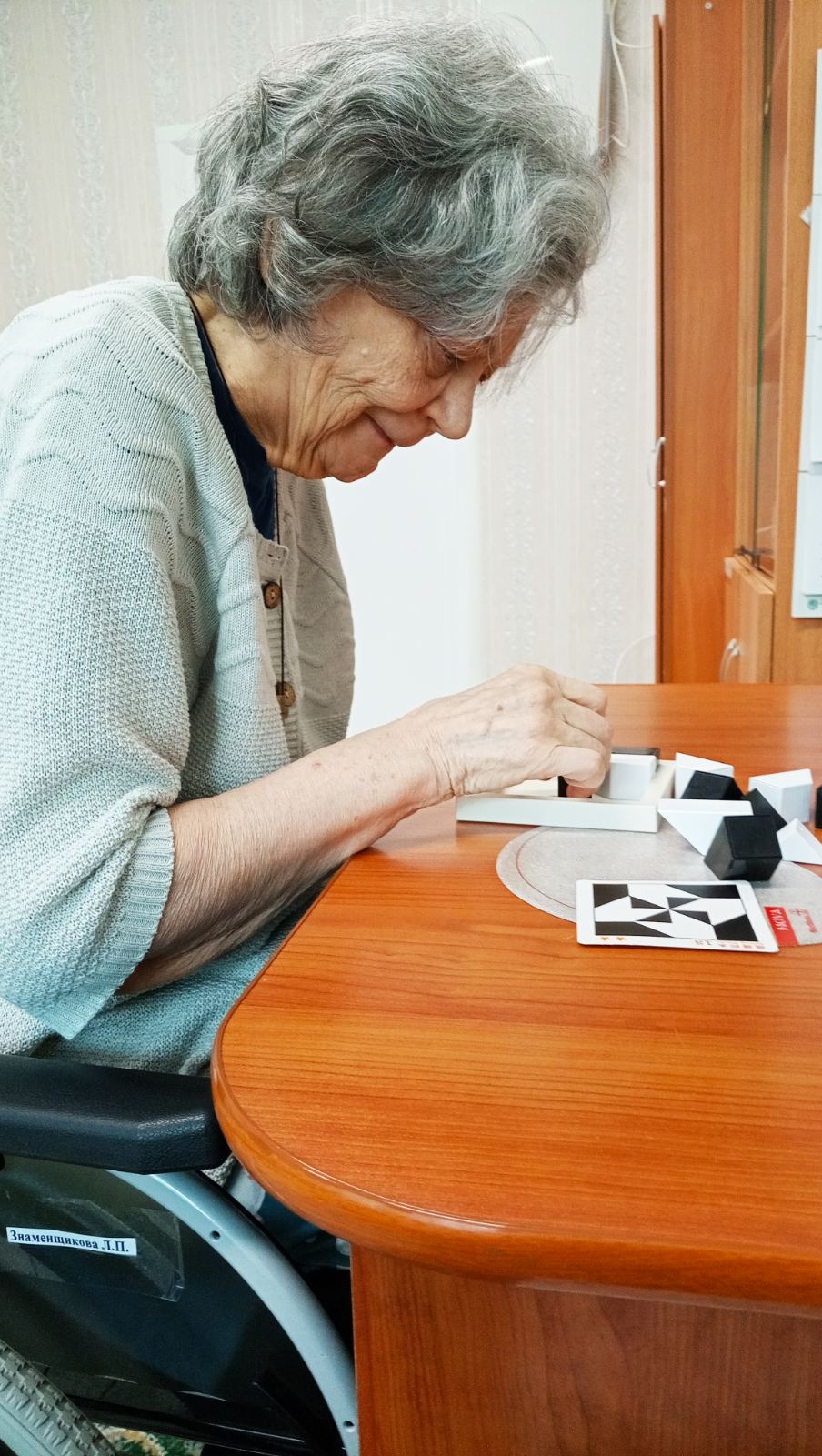 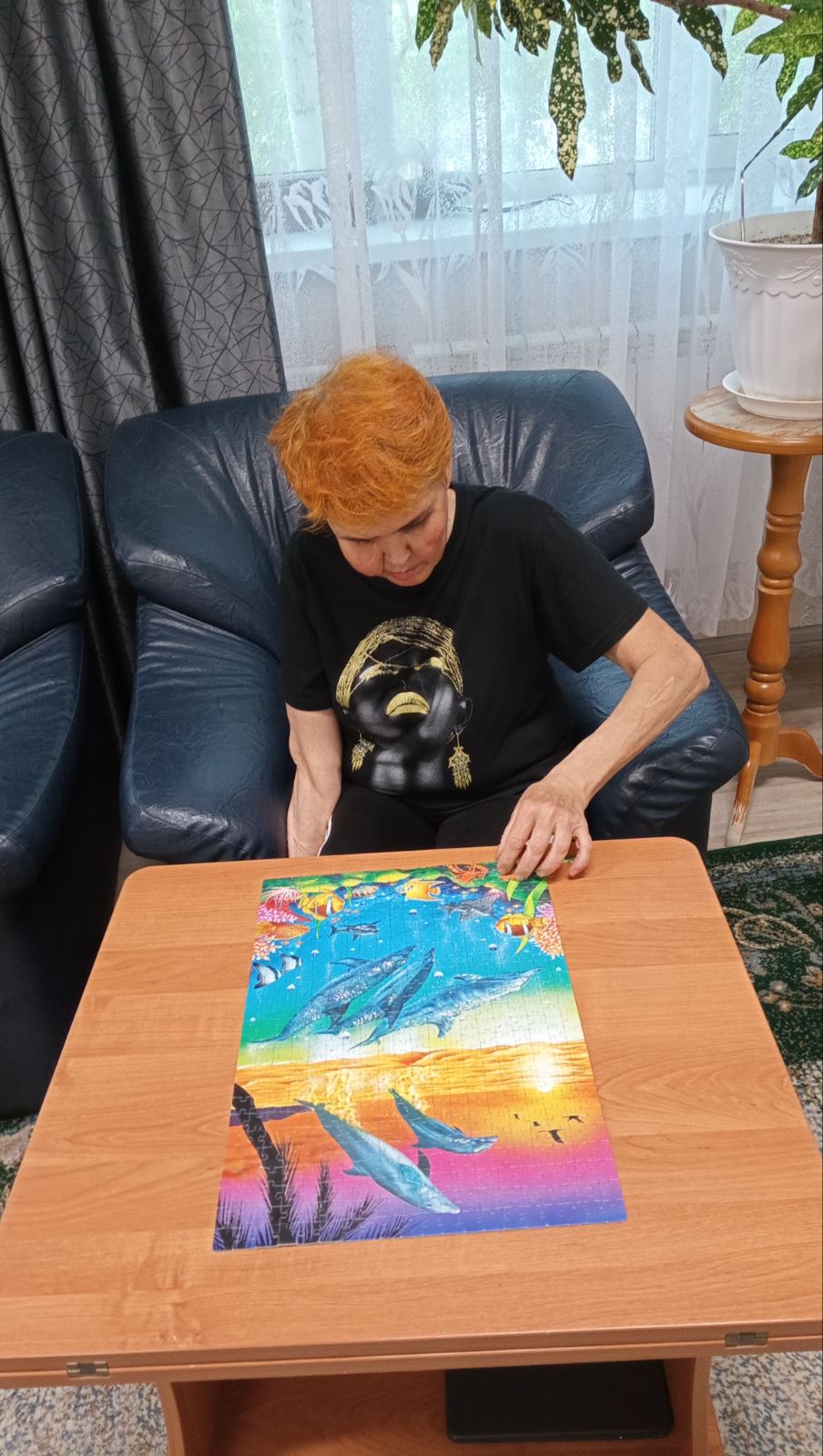 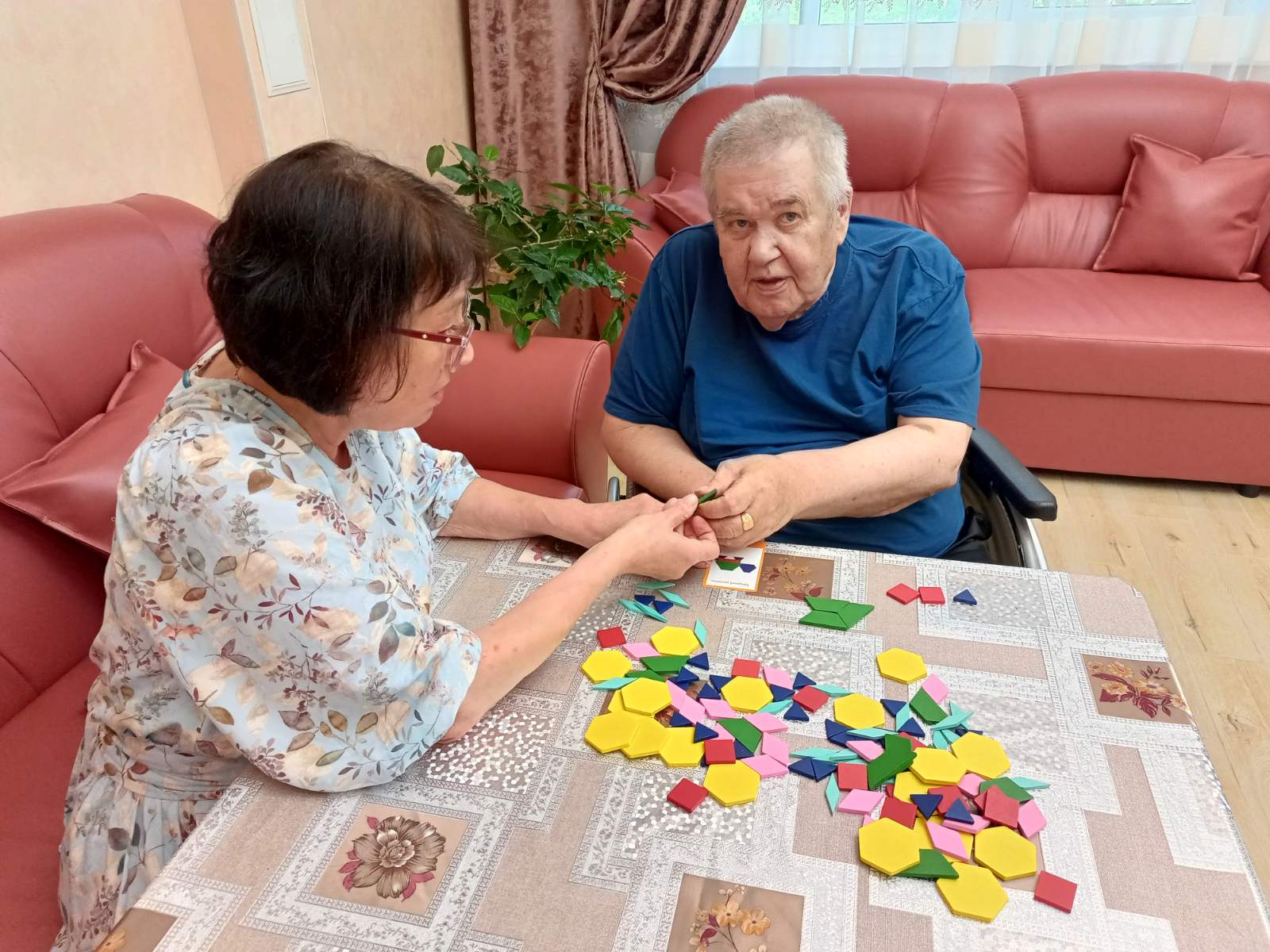 Развлечения
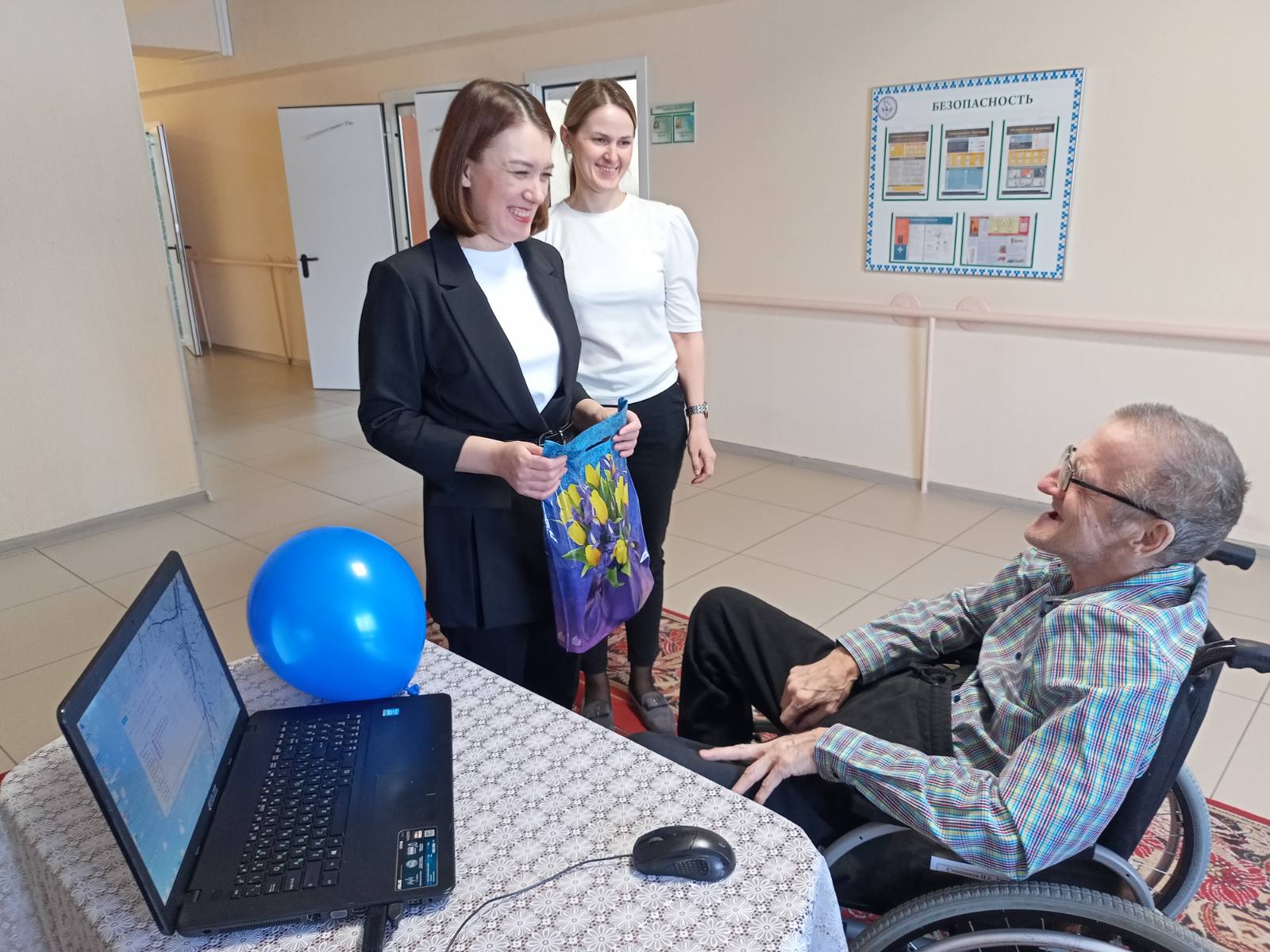 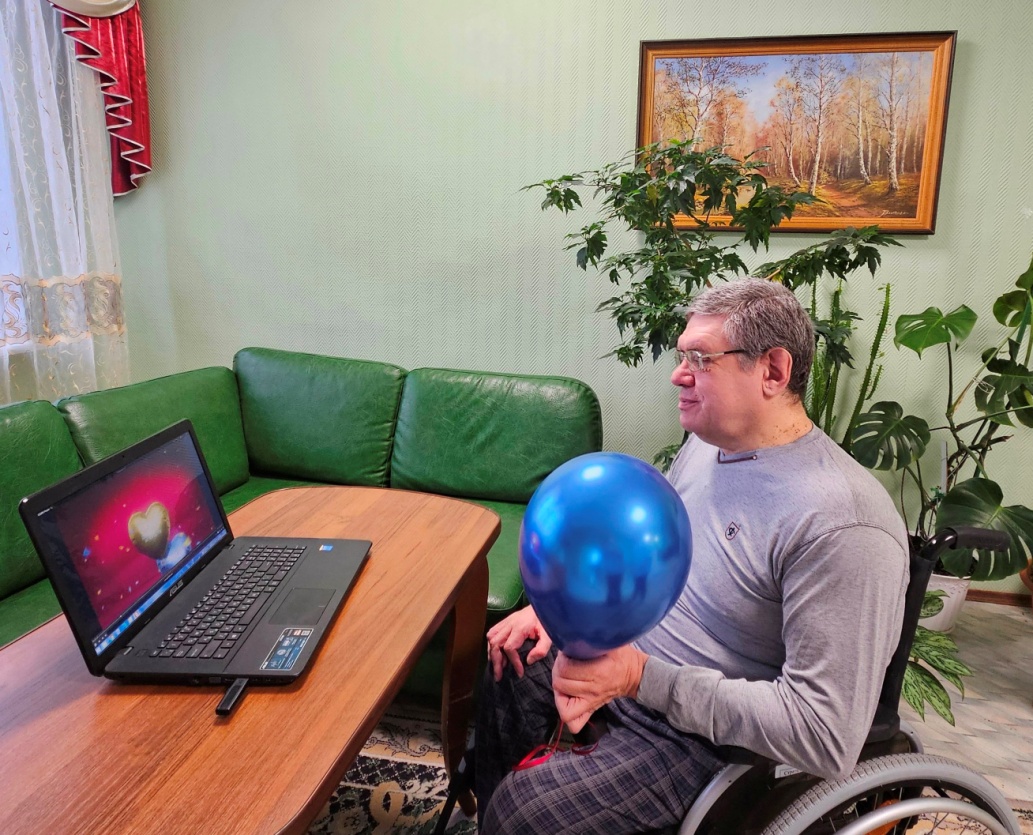 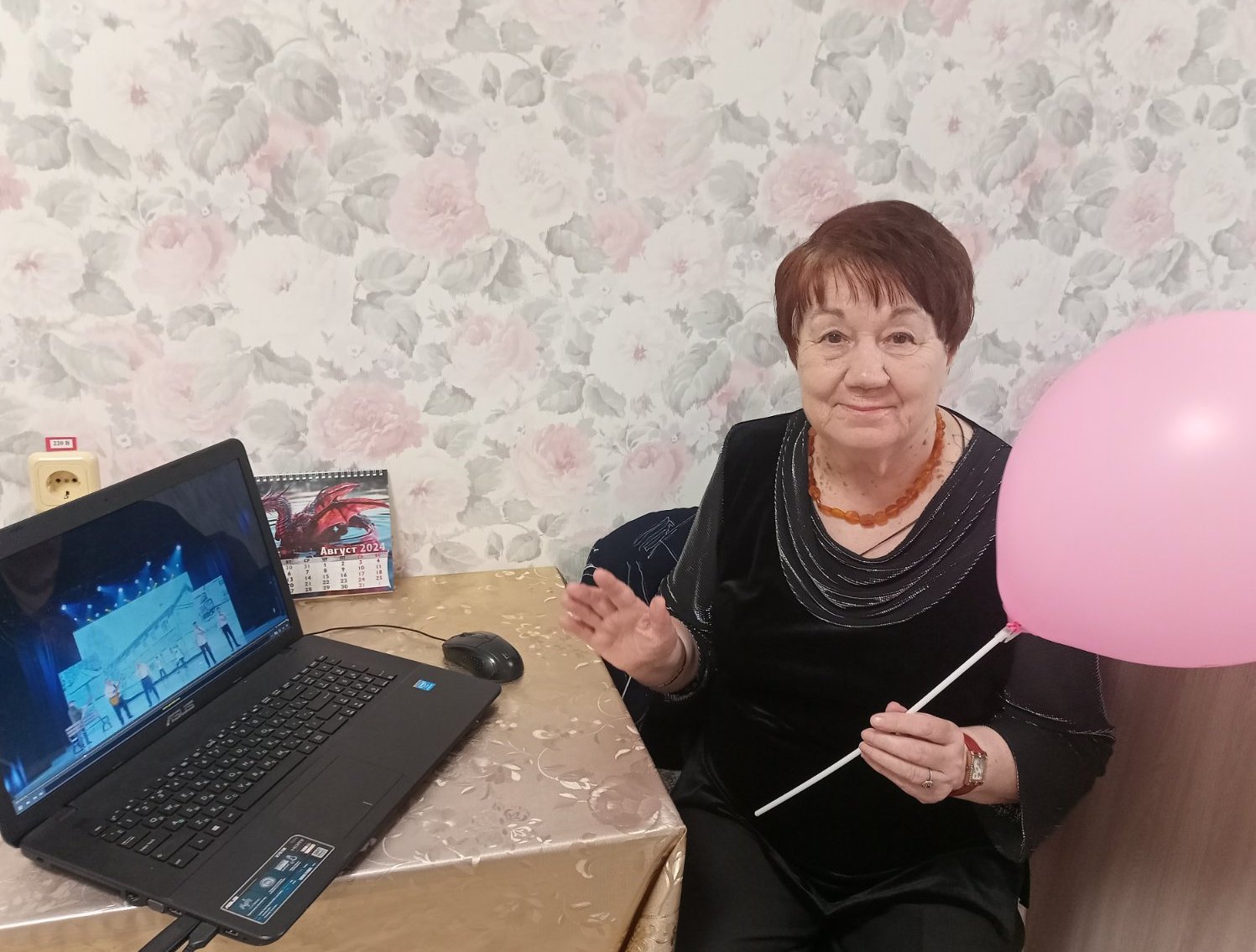 Прикладная деятельность
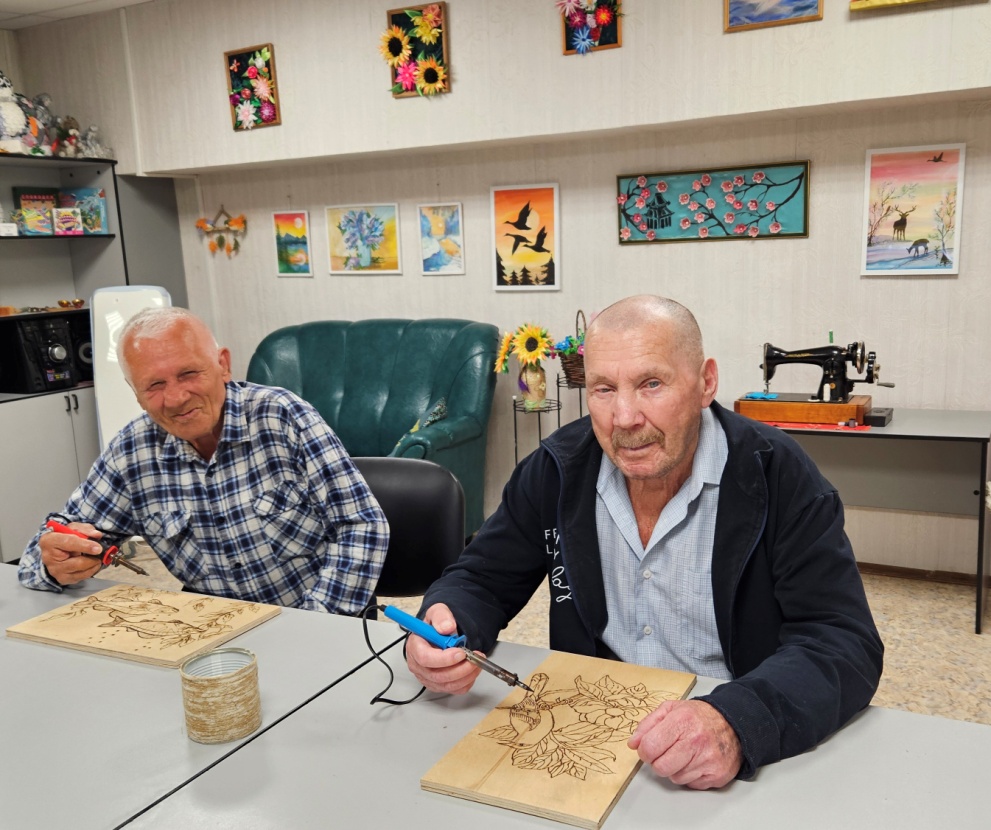 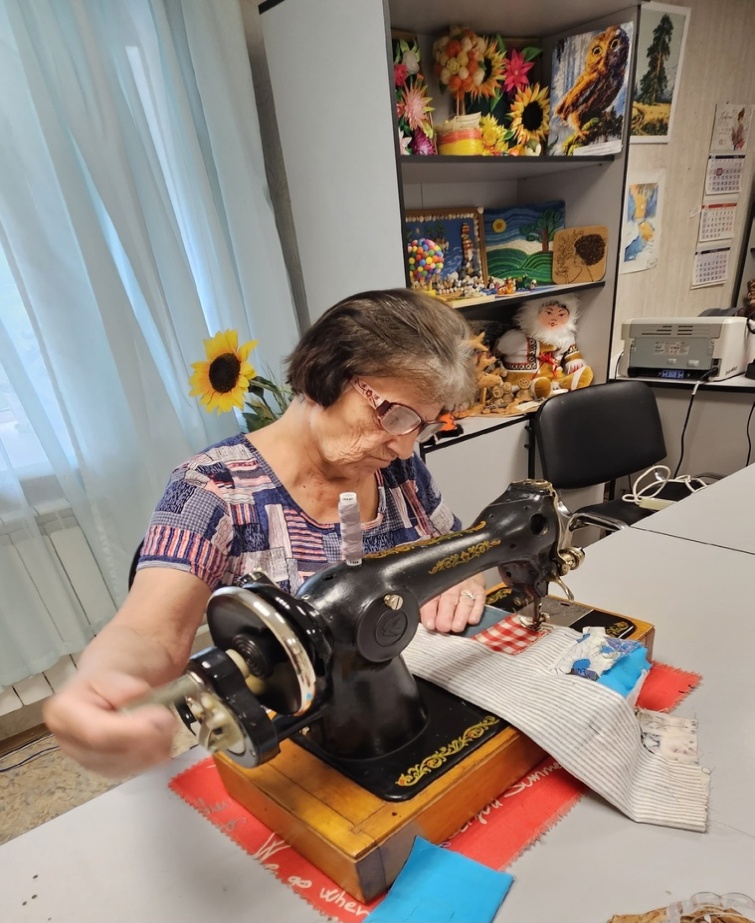 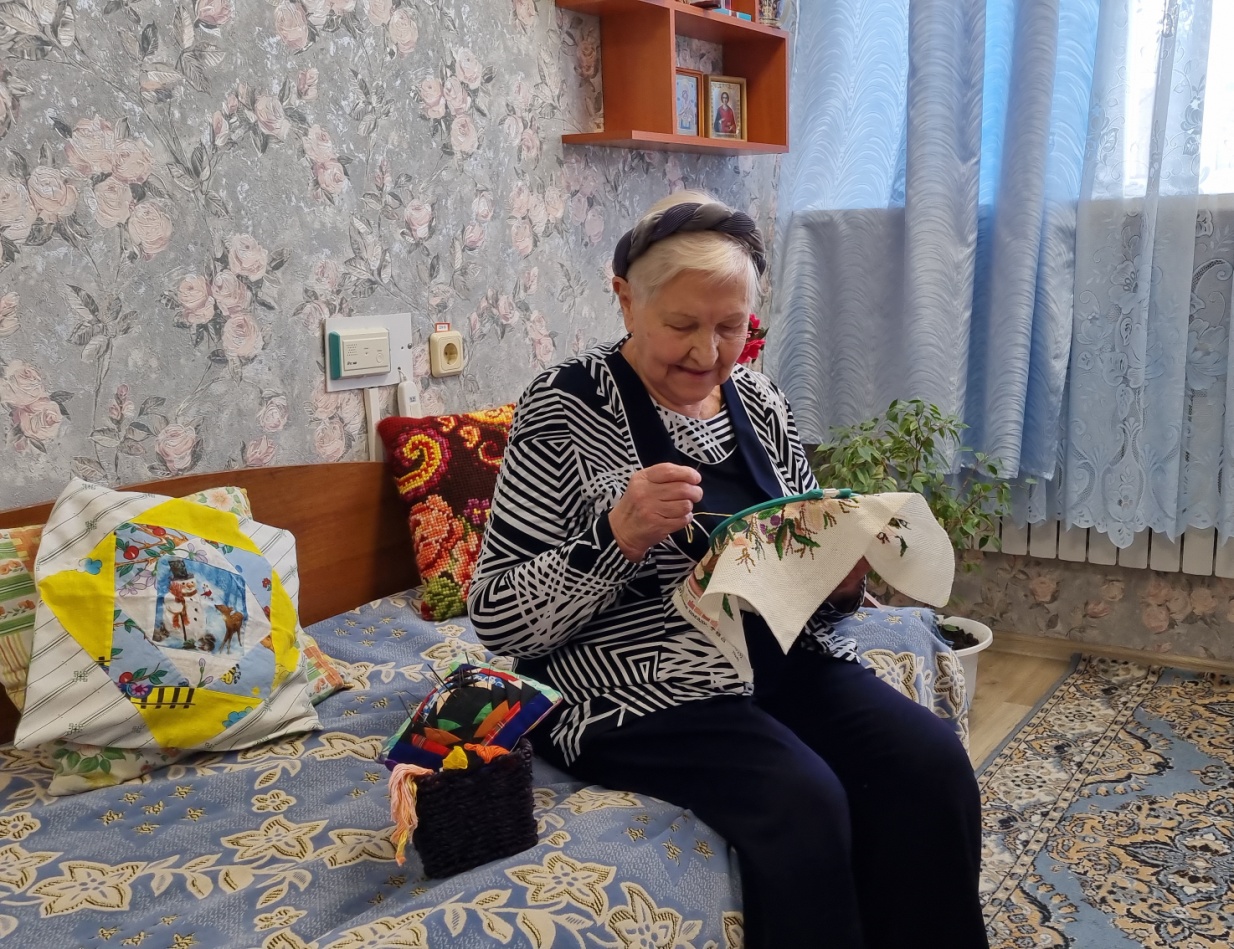 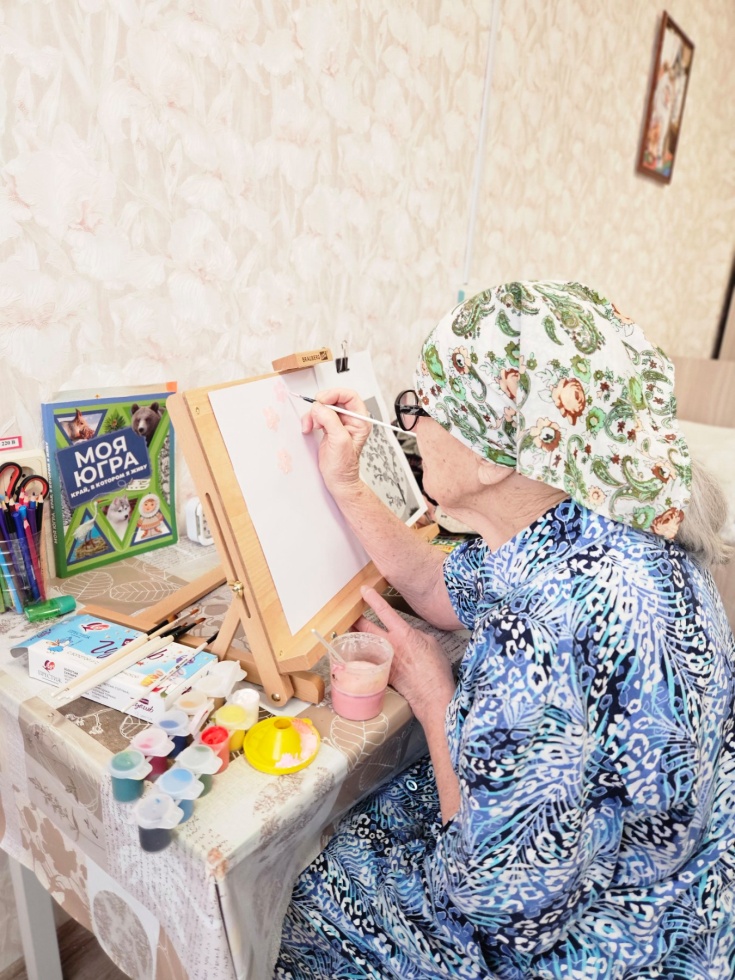 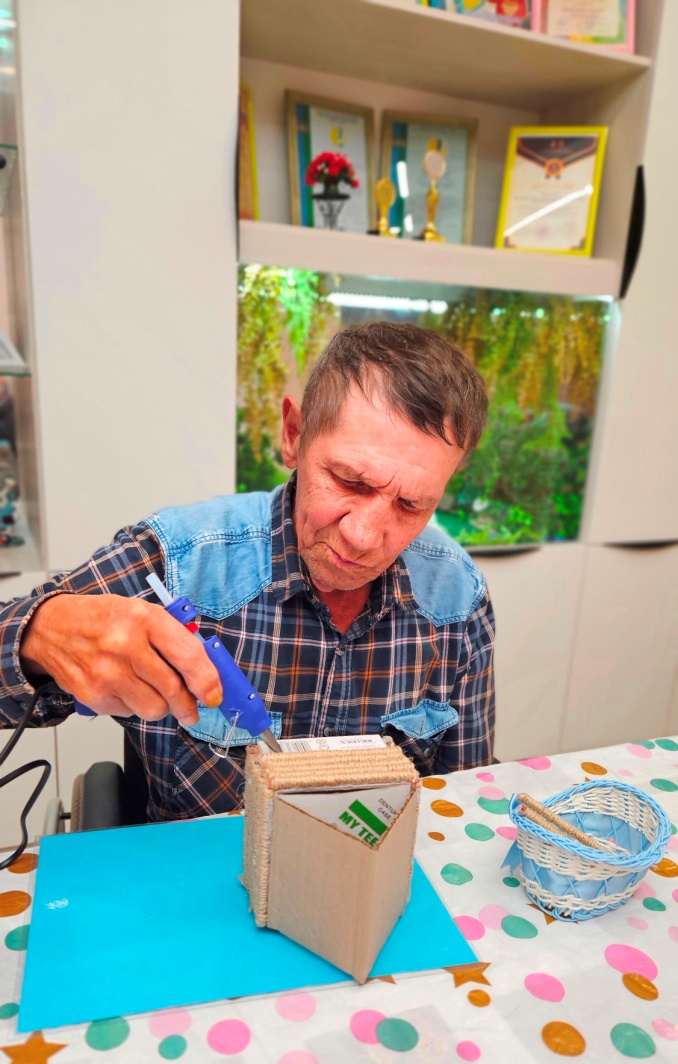 Прикладная деятельность
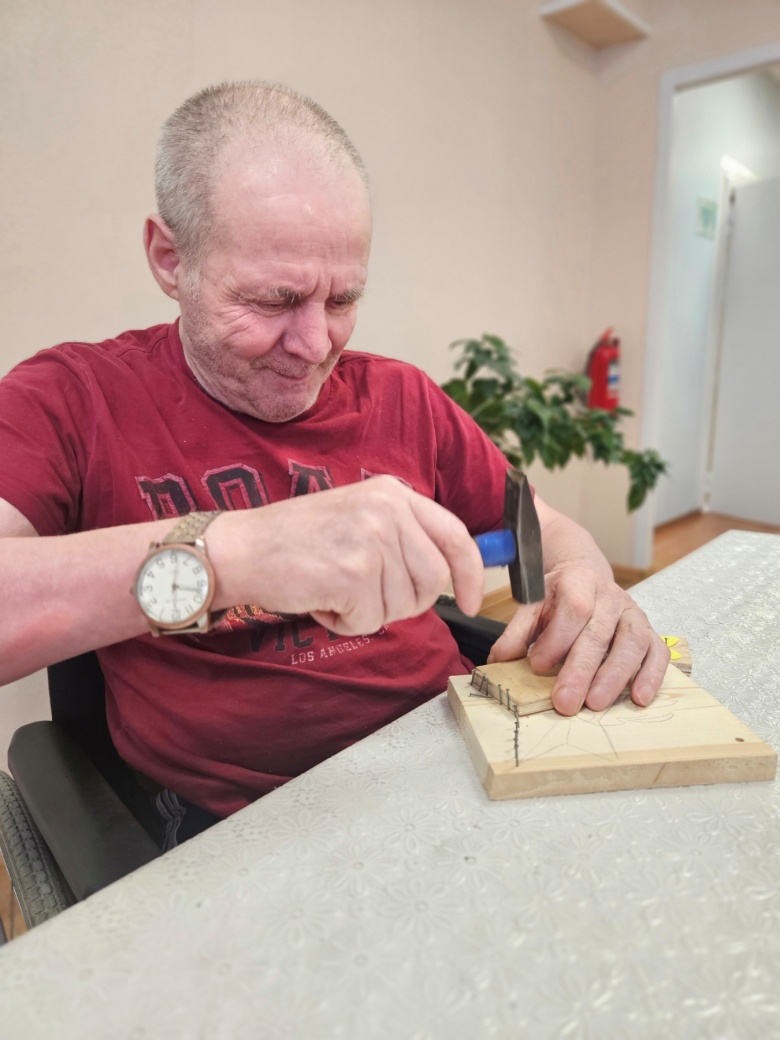 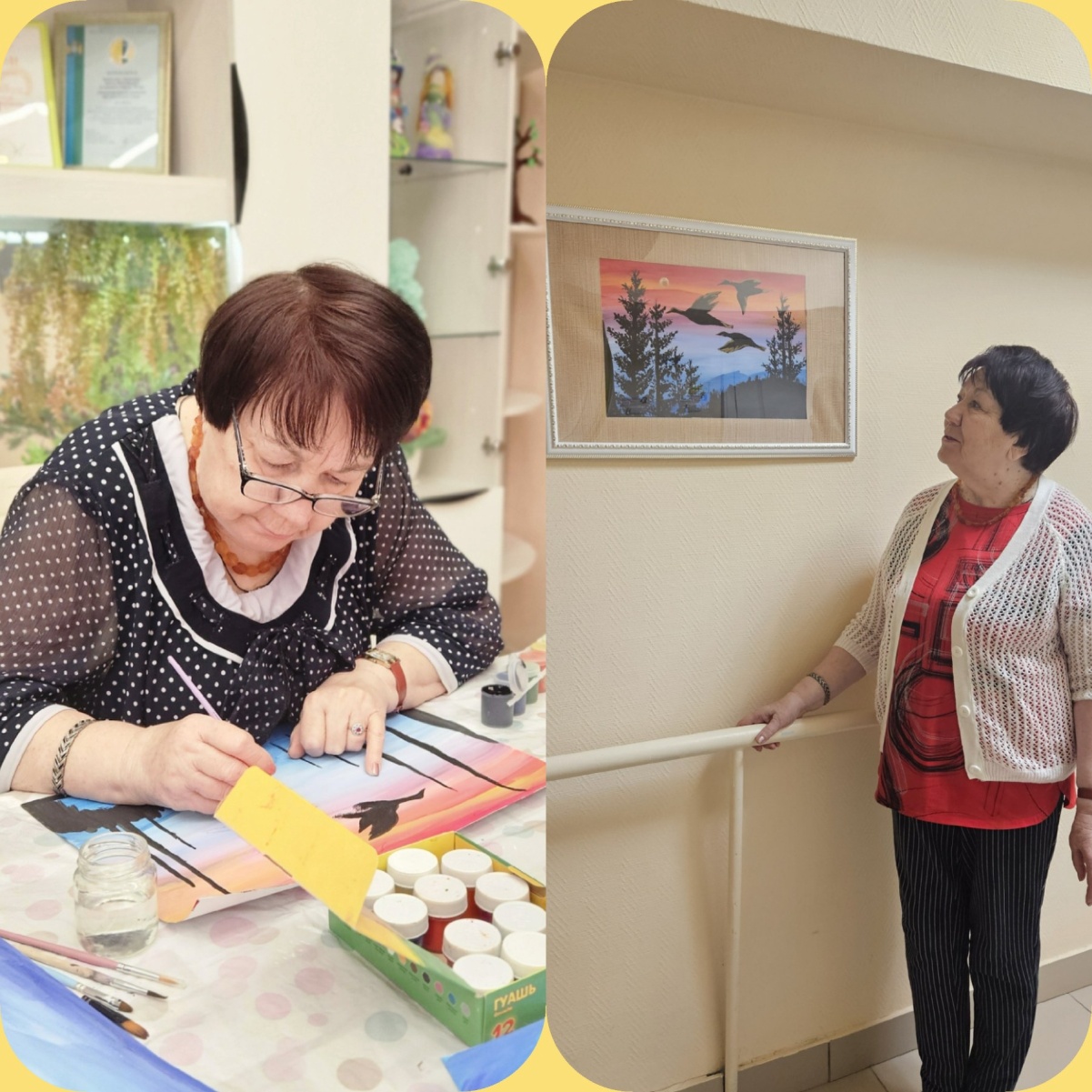 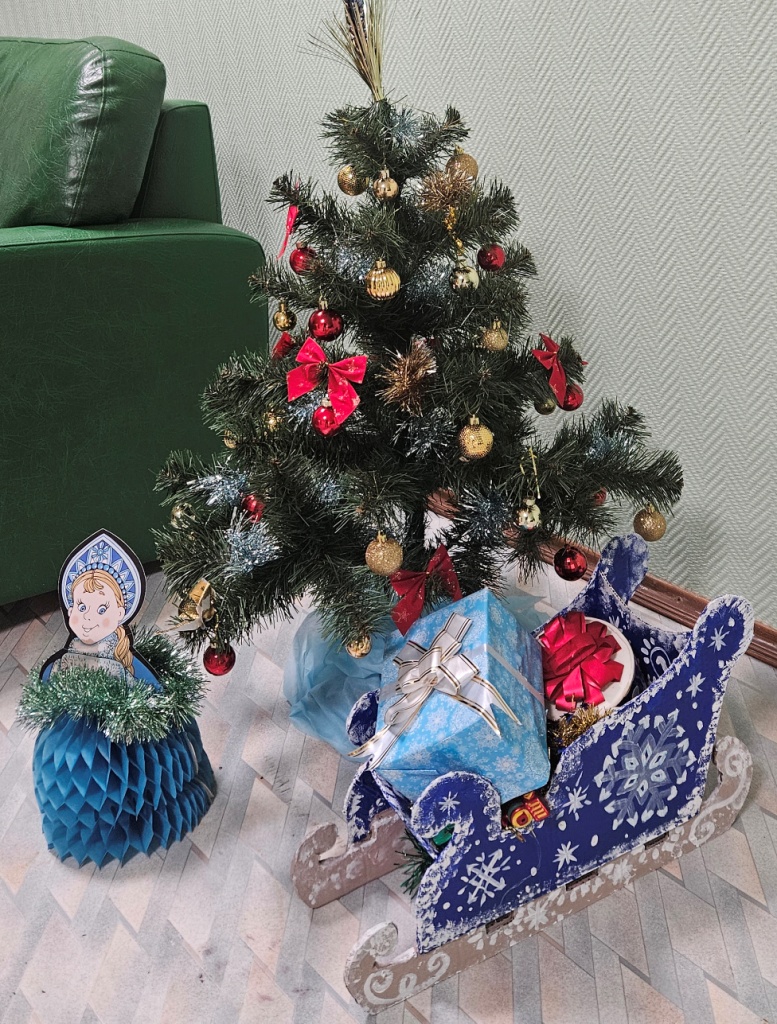 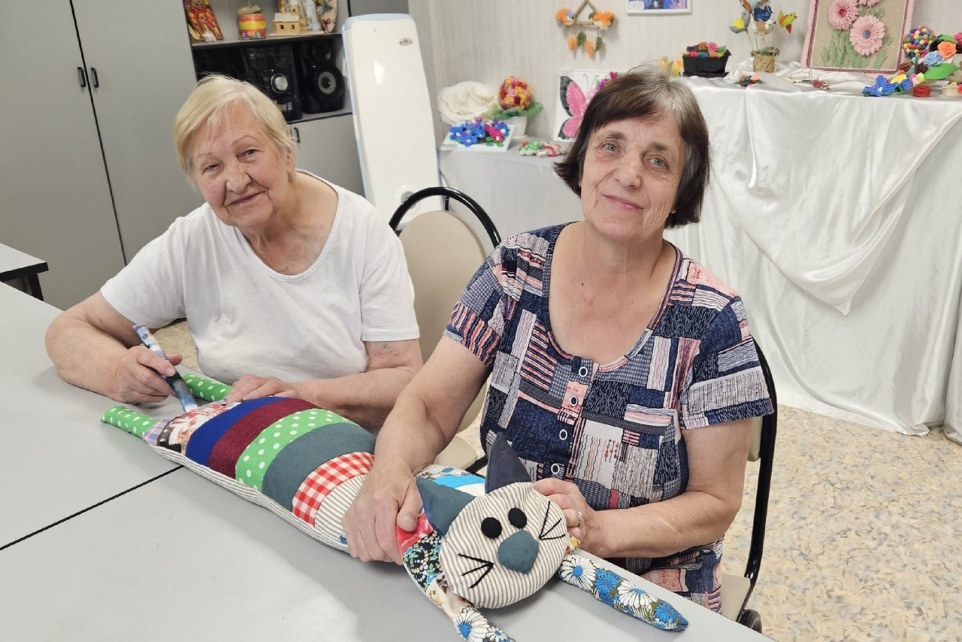 Прикладная деятельность
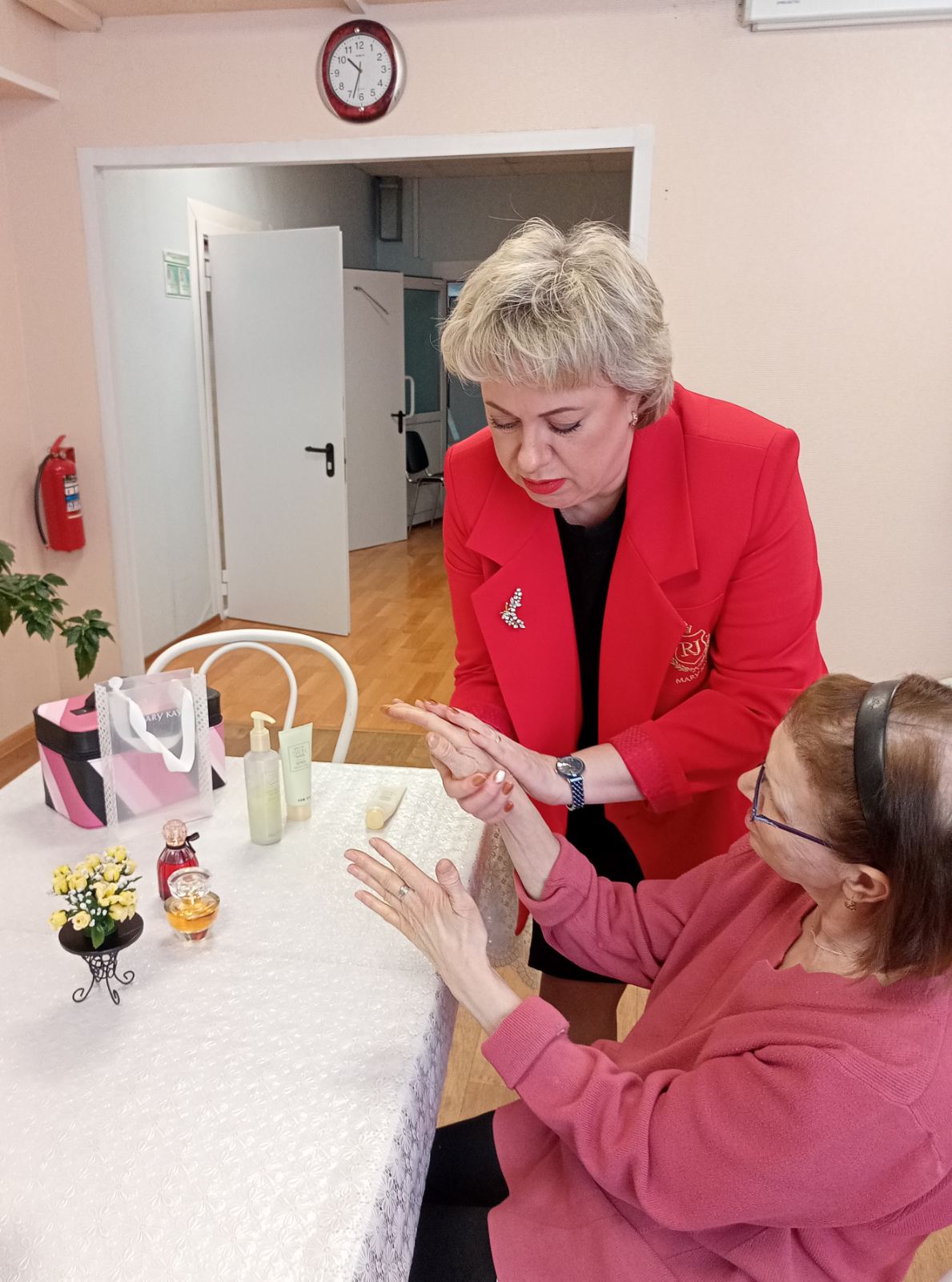 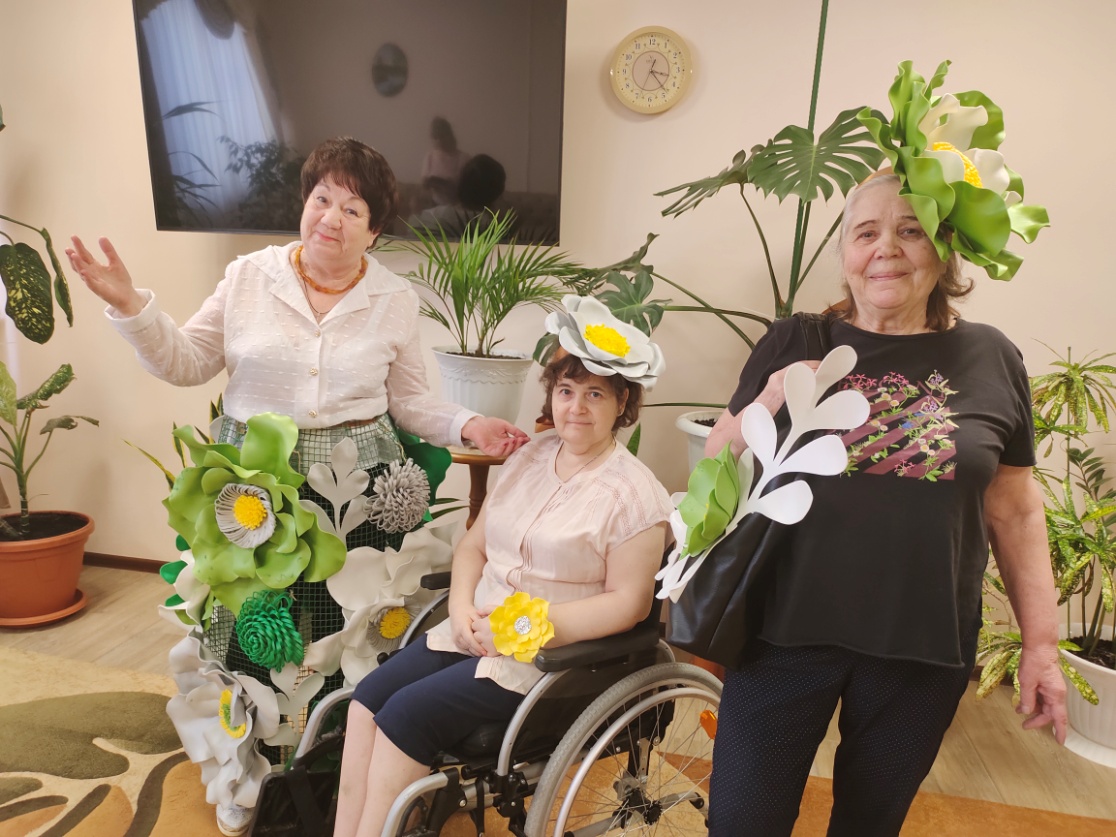 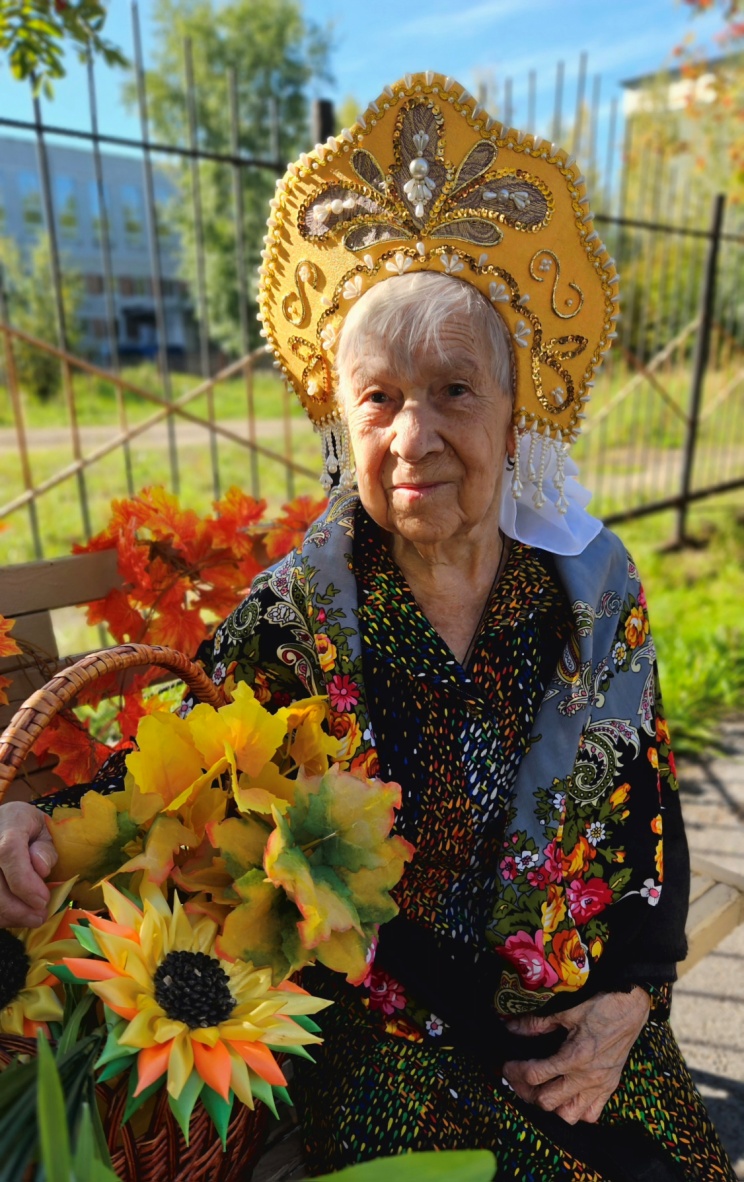 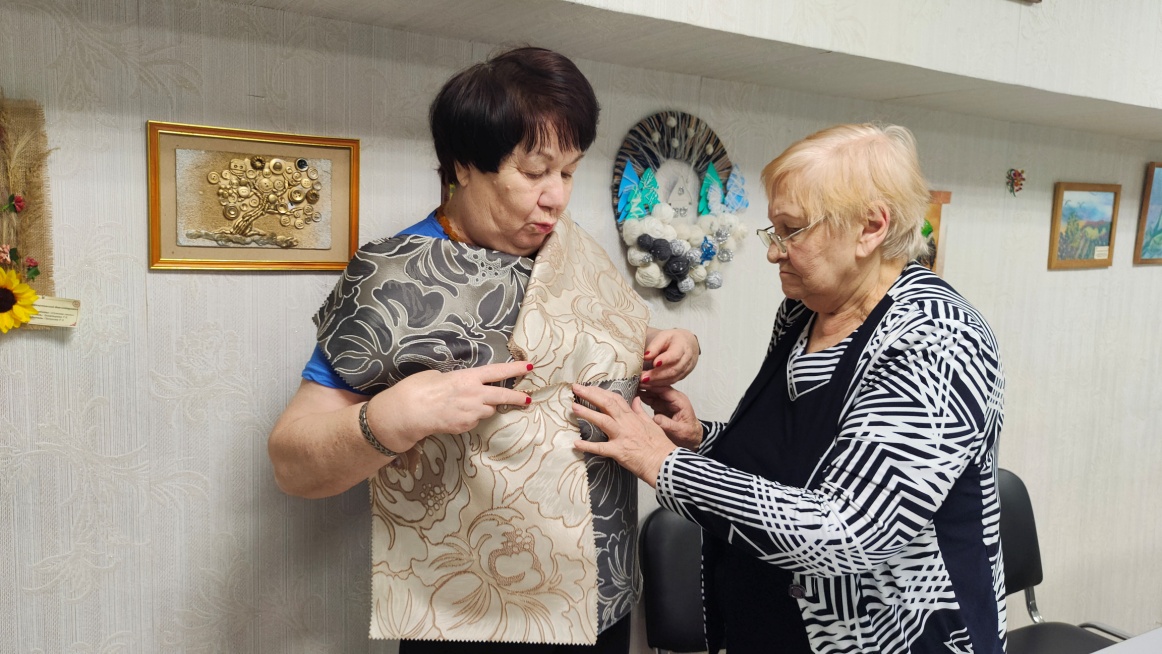 Занятия спортом и двигательной активностью
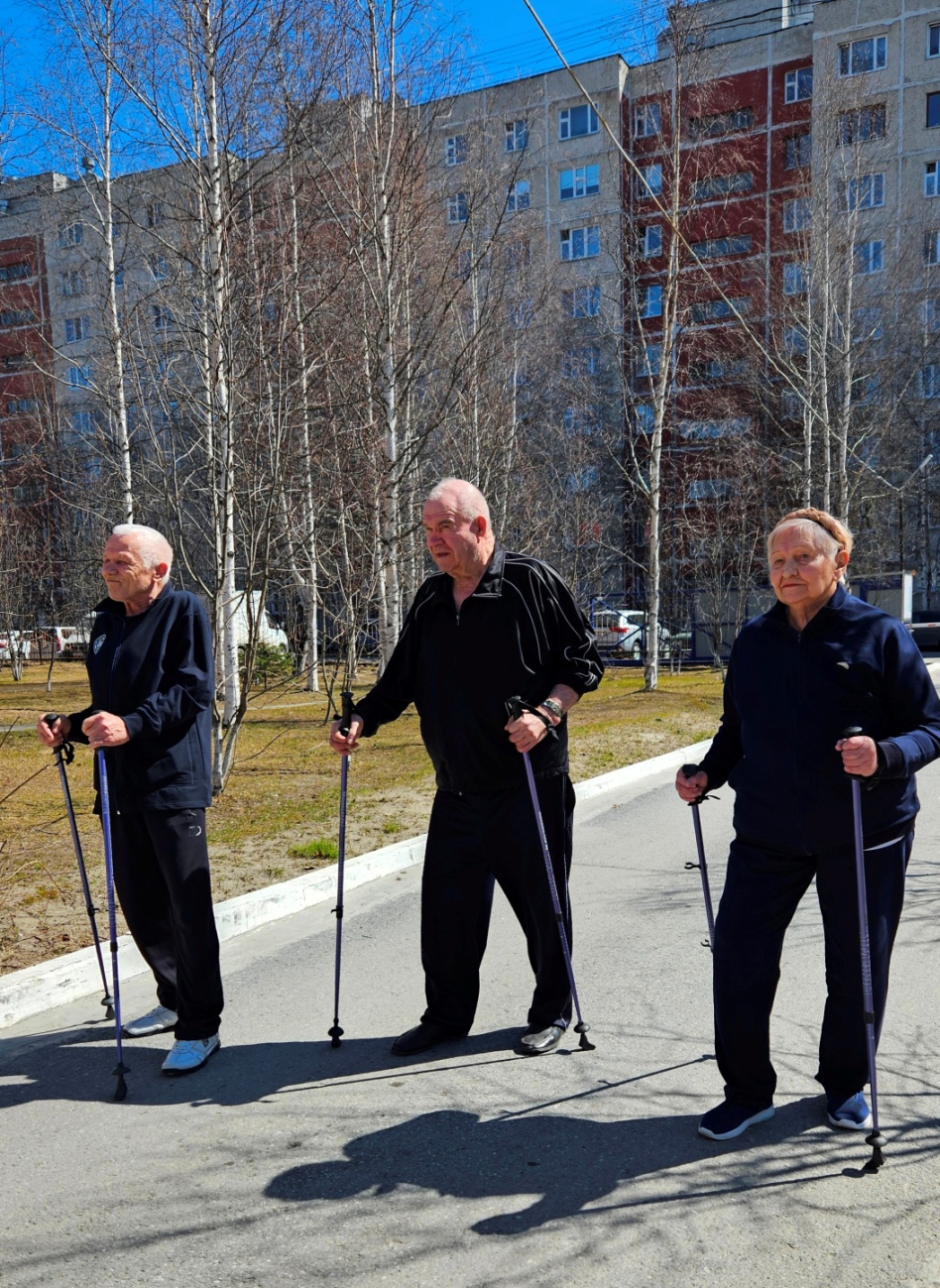 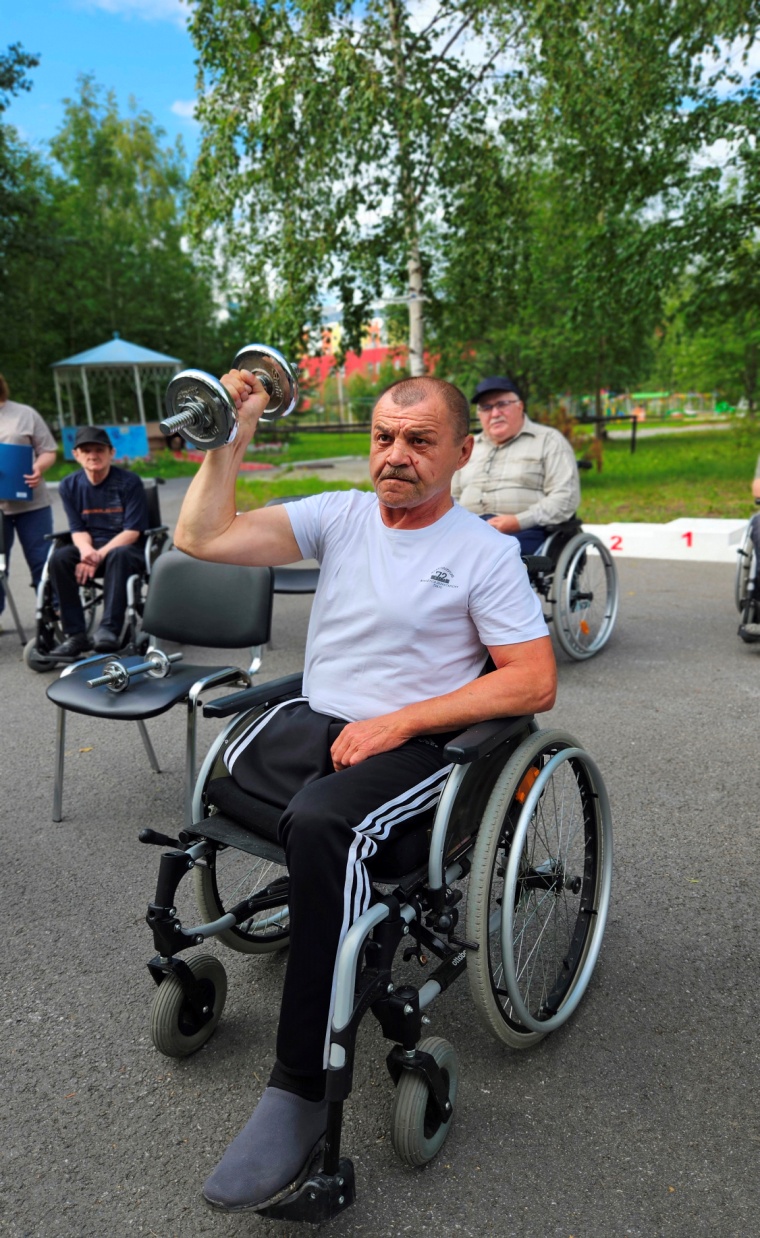 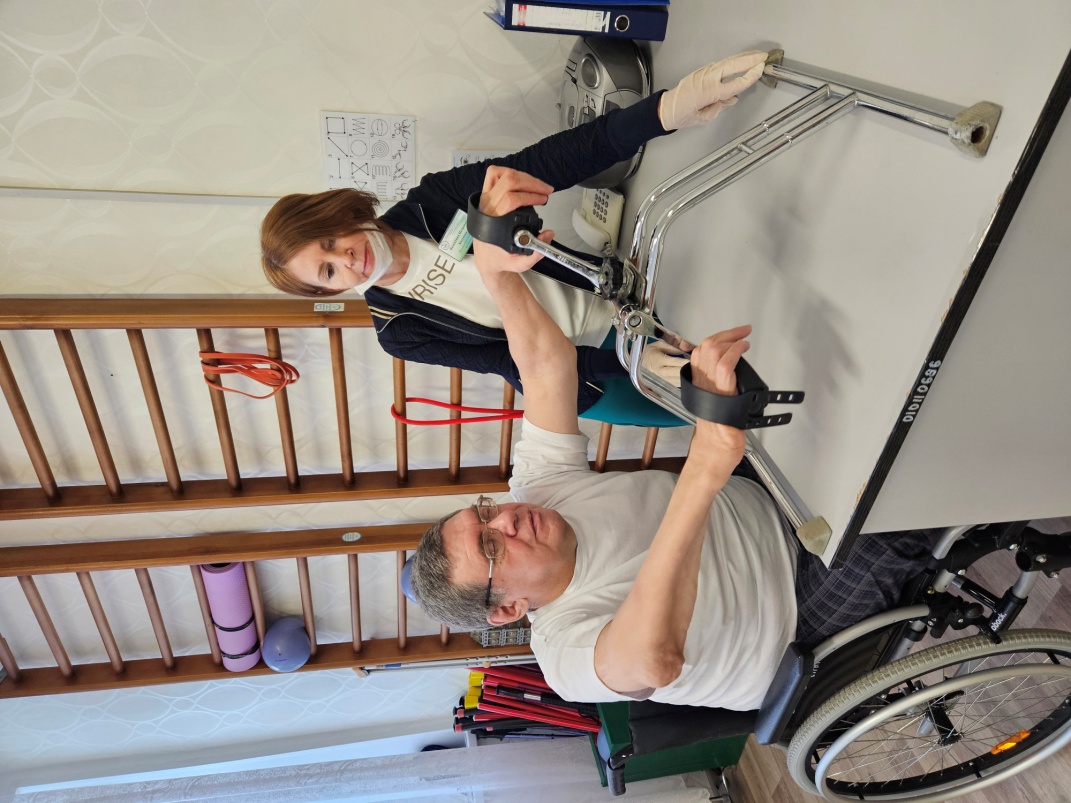 Занятия спортом и двигательной активностью
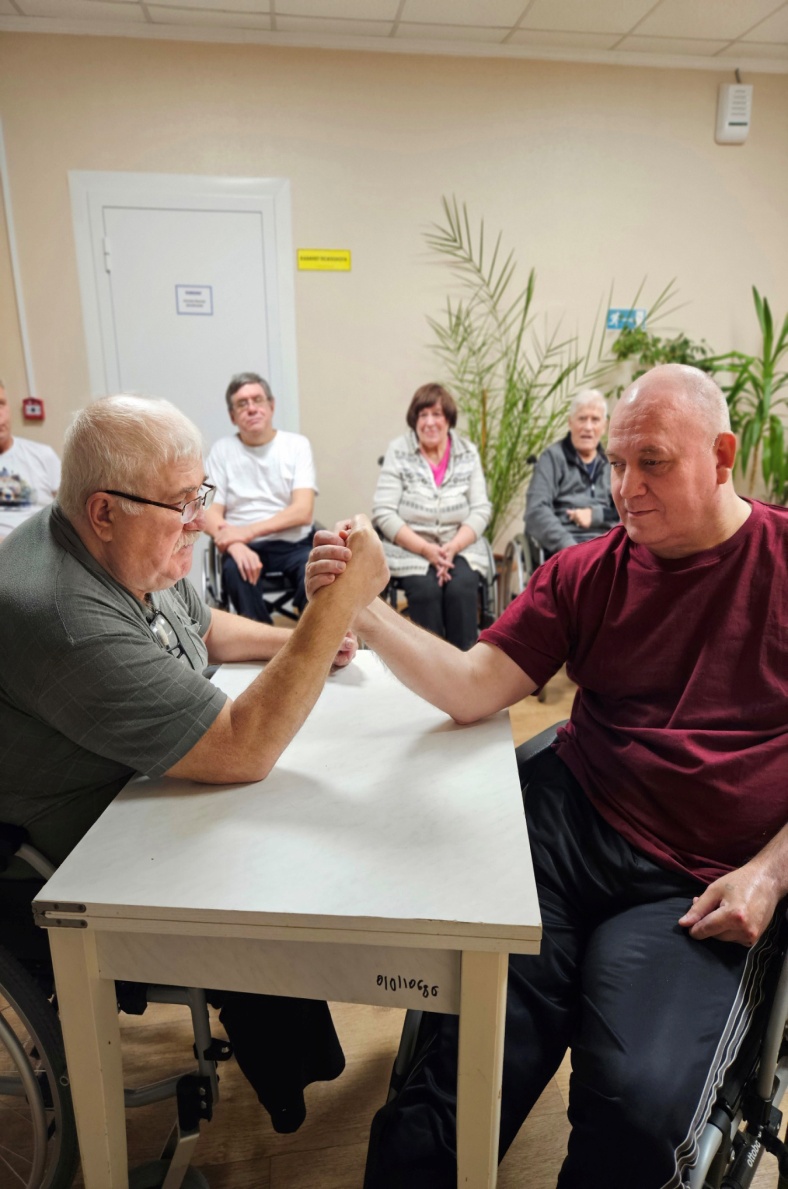 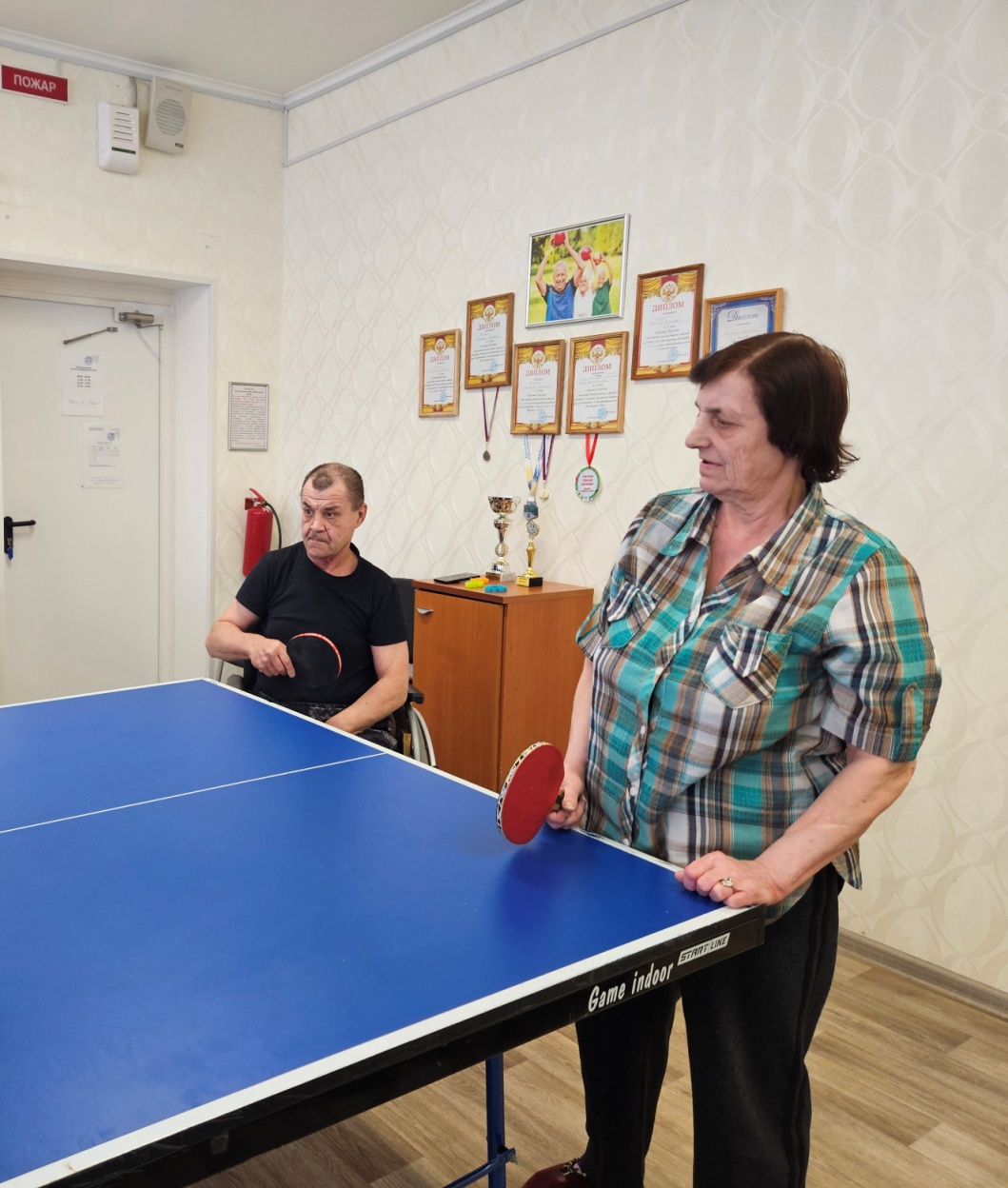 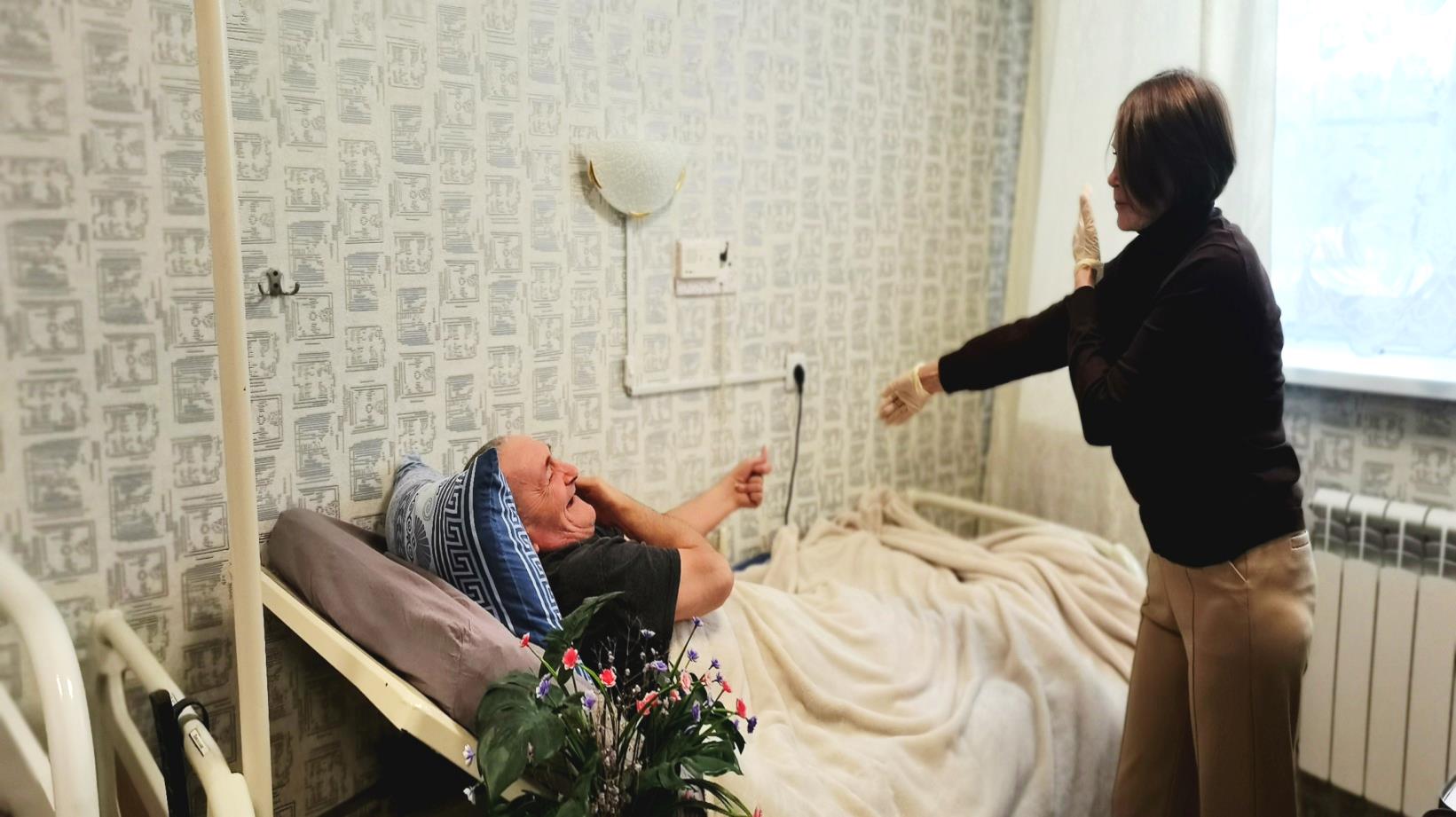 Занятия спортом и двигательной активностью
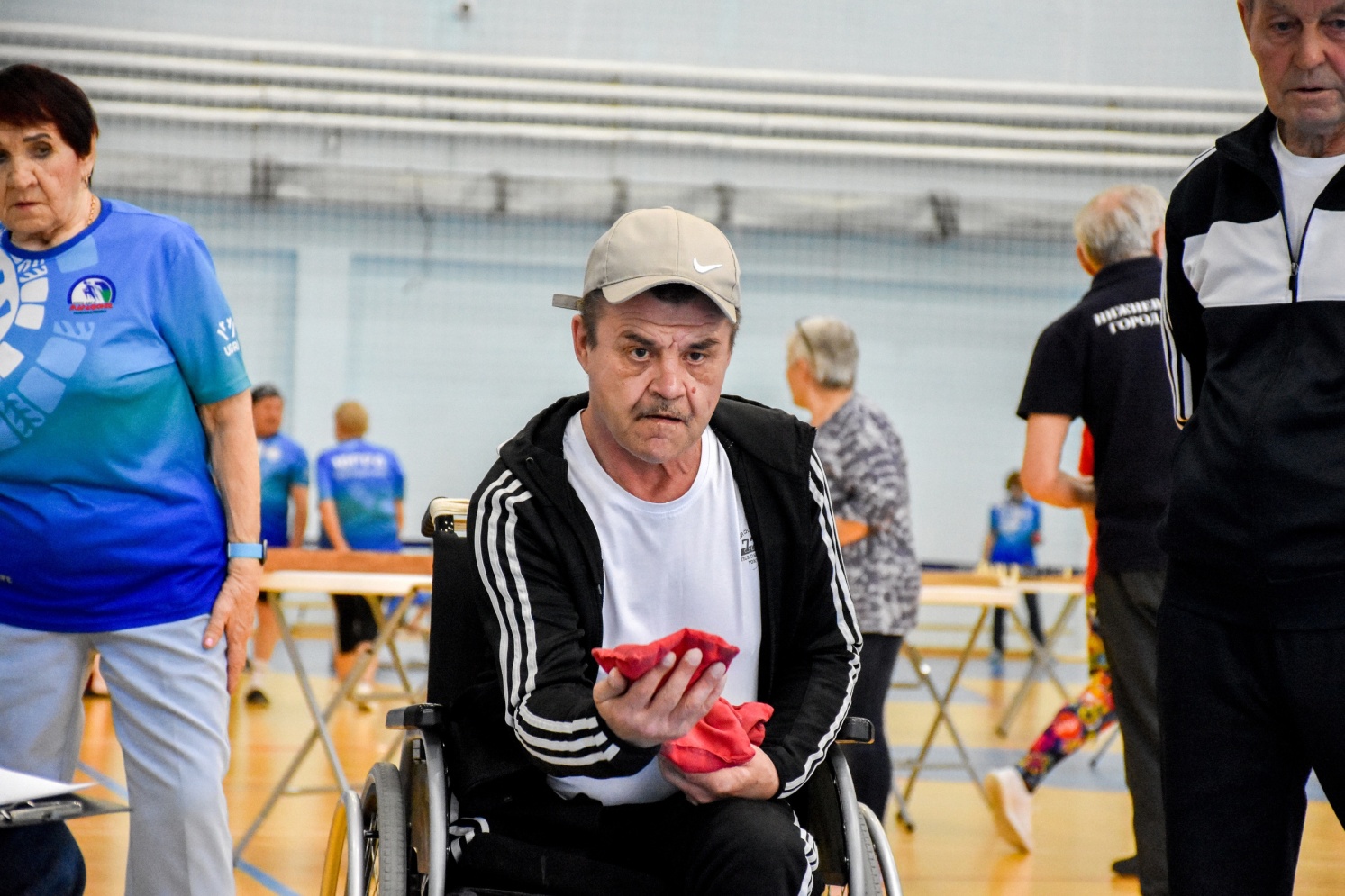 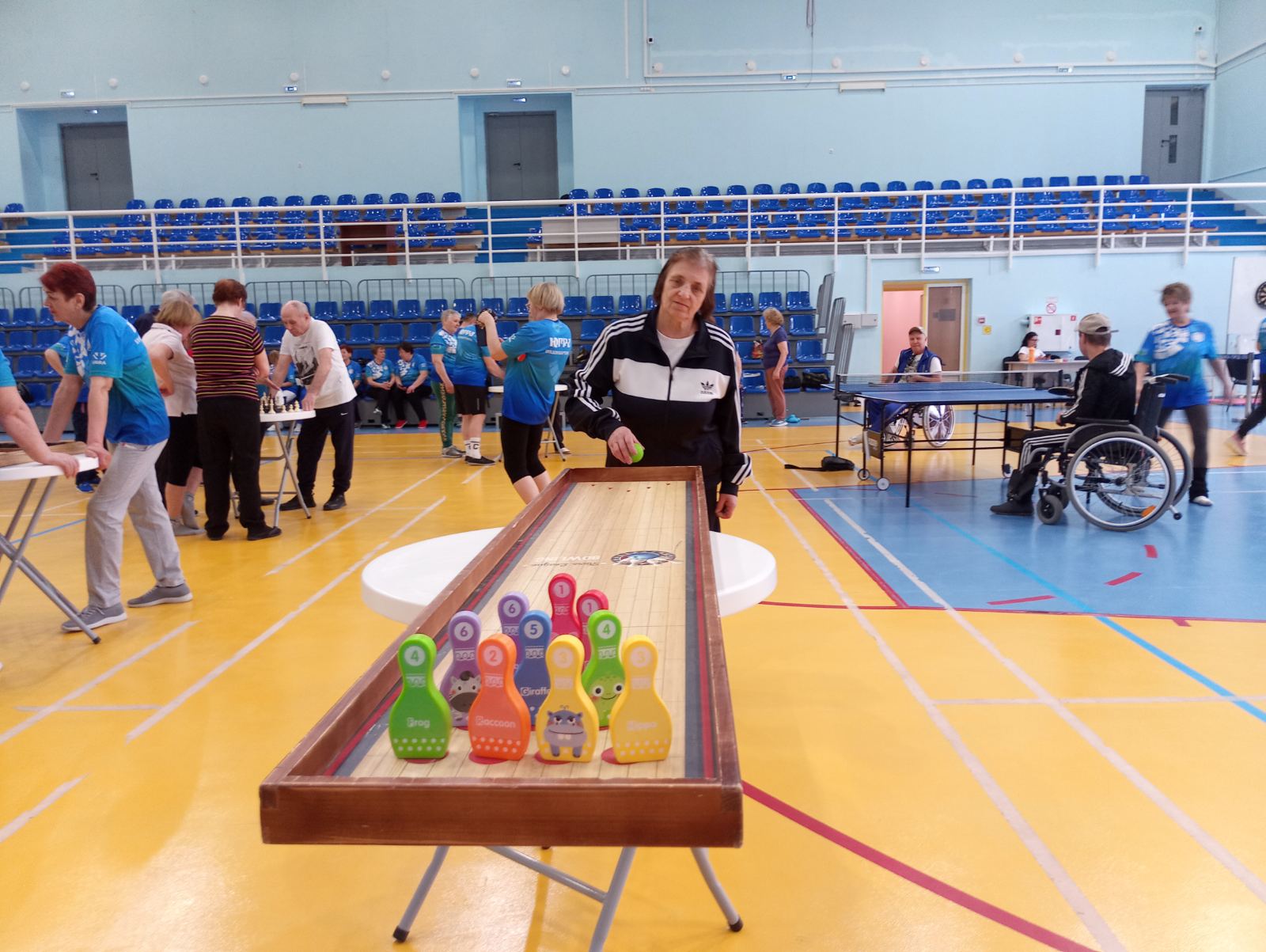 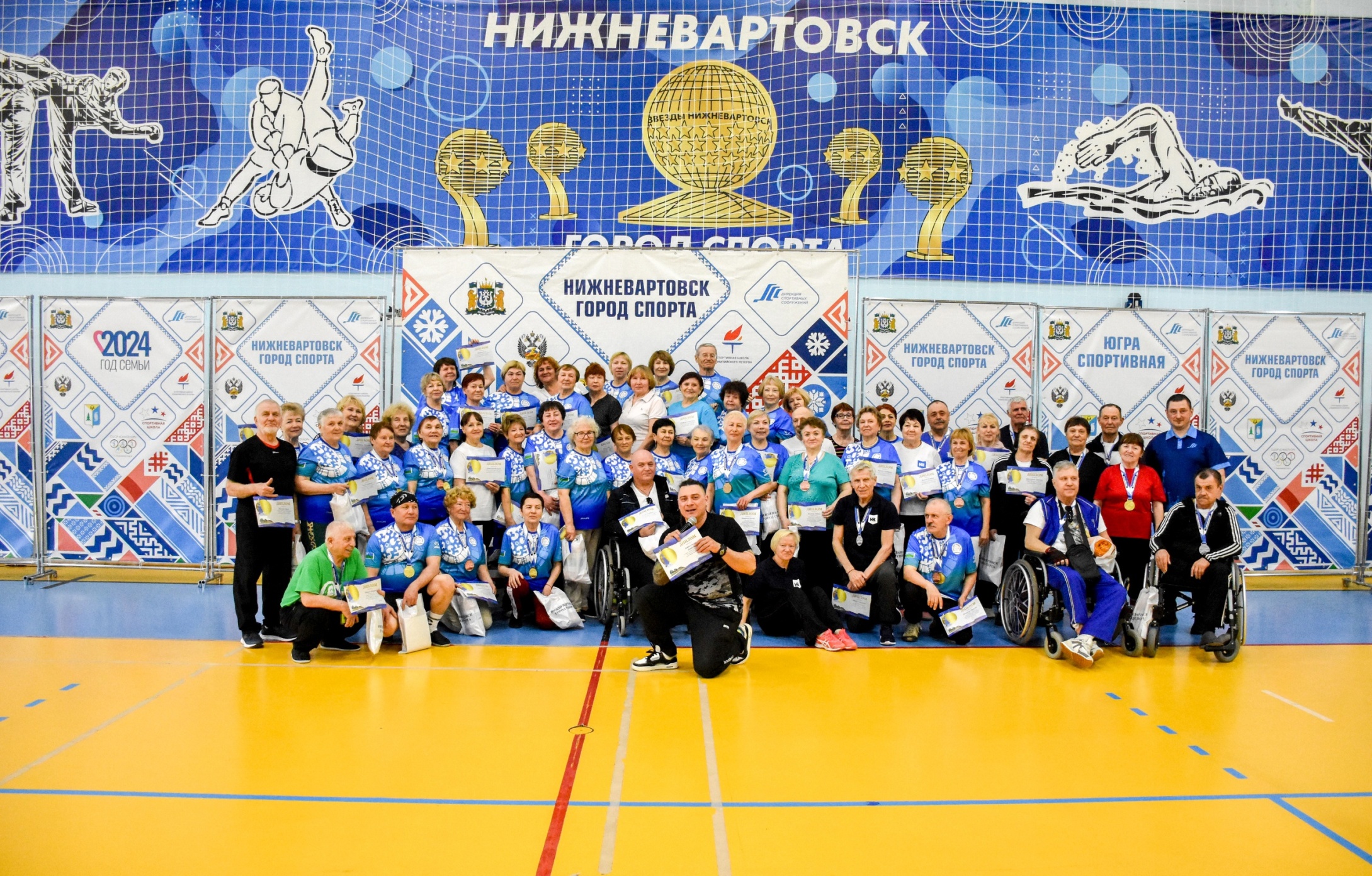 Занятия спортом и двигательной активностью
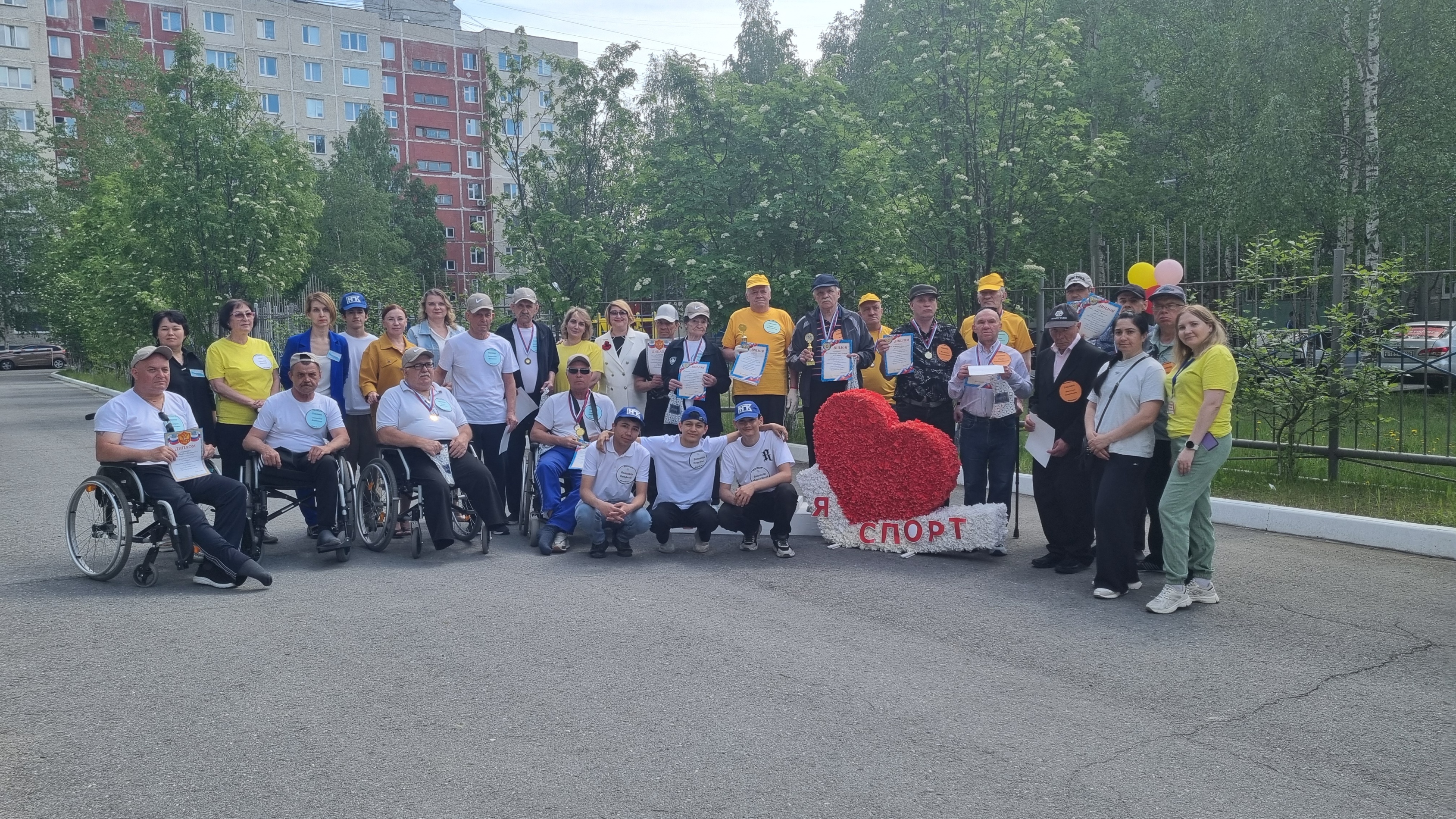 Приобщение к культурным ценностям
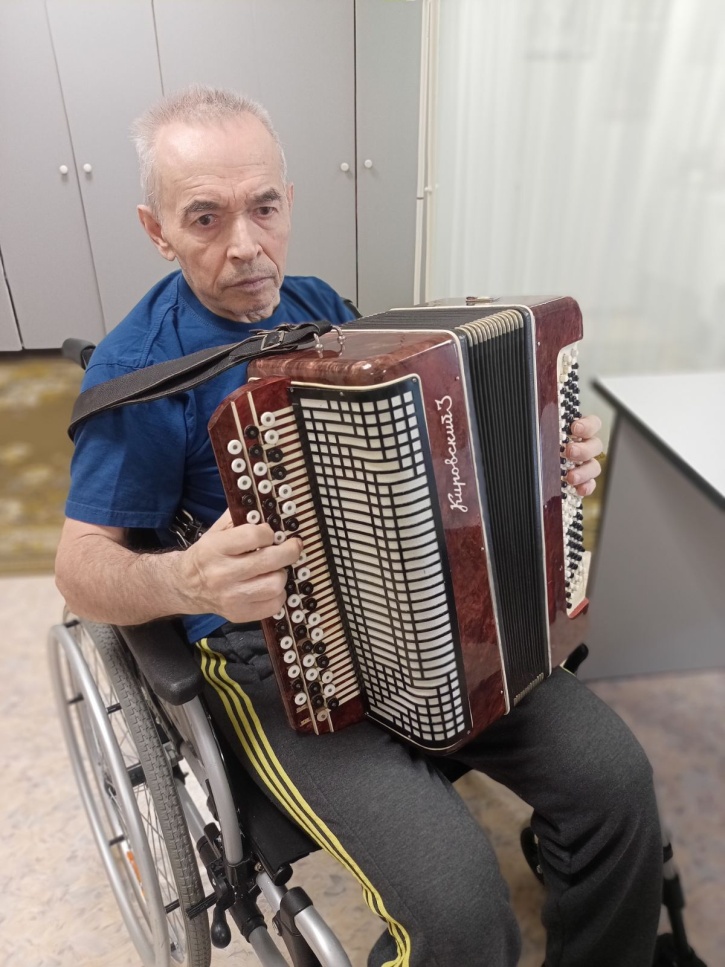 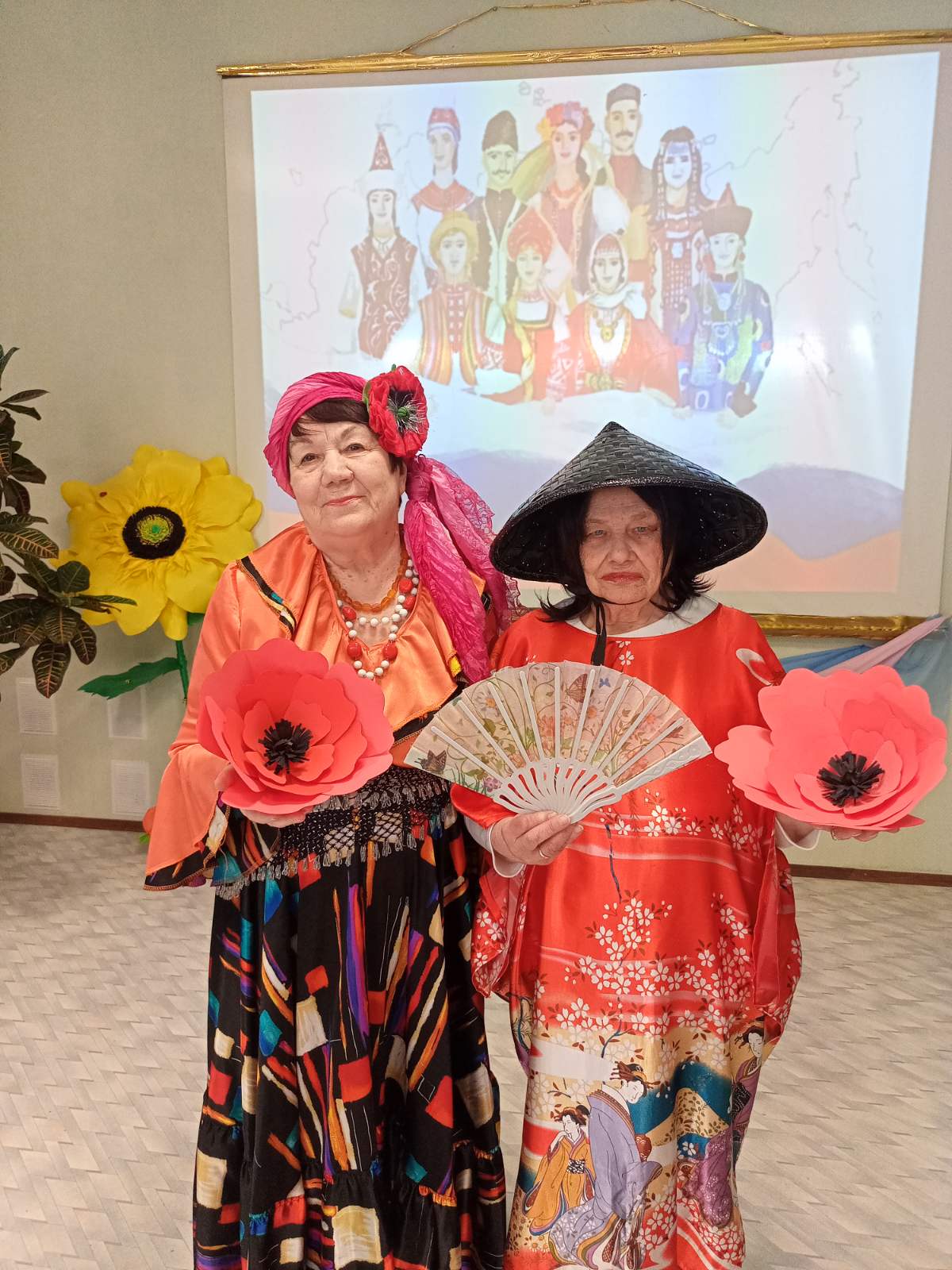 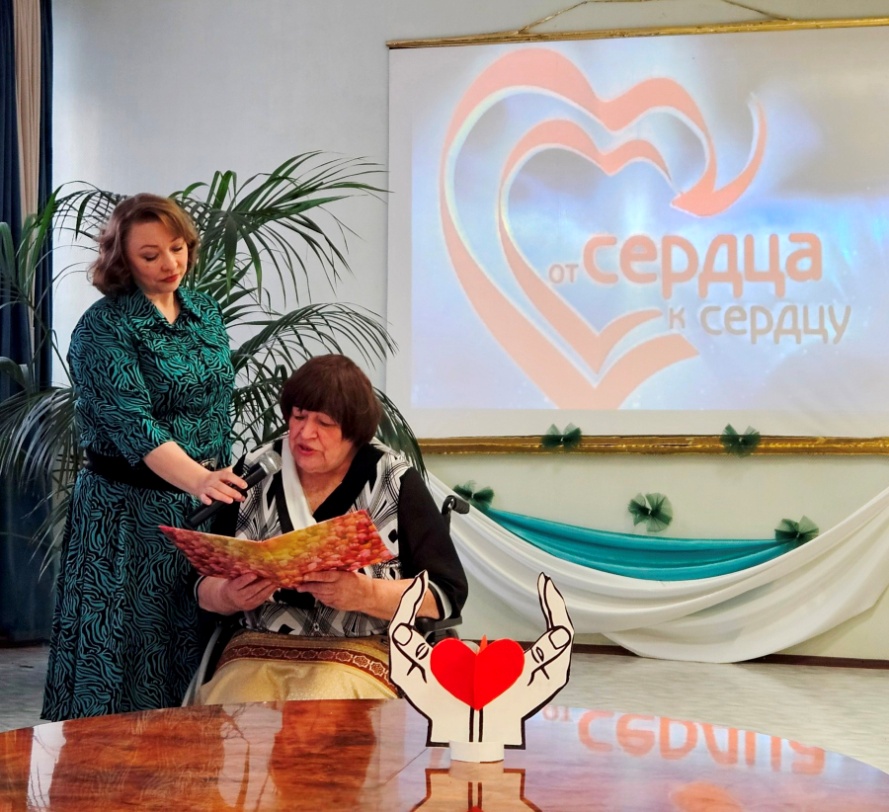 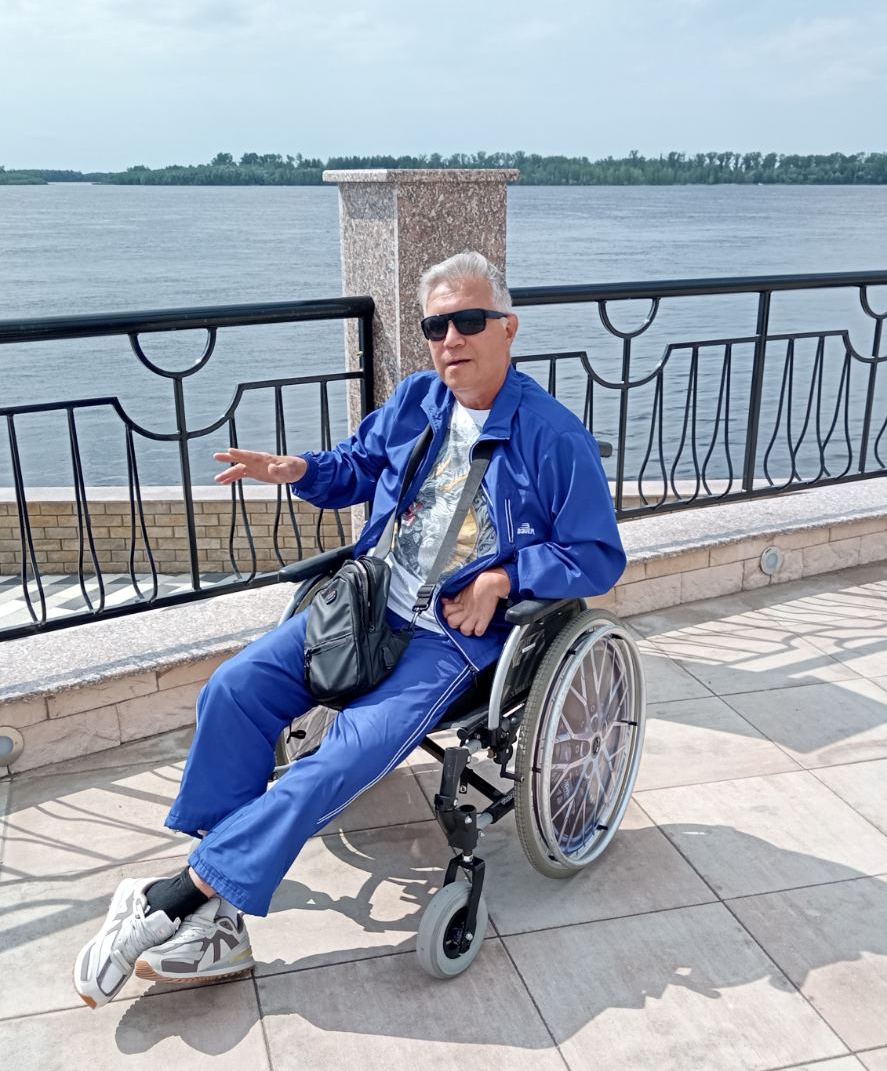 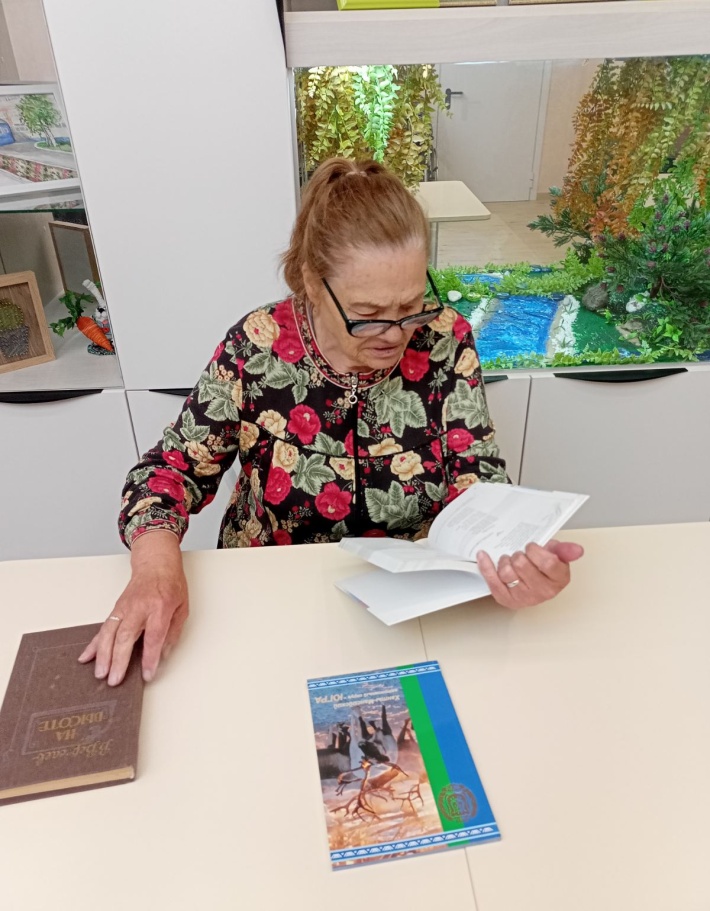 Общественная деятельность
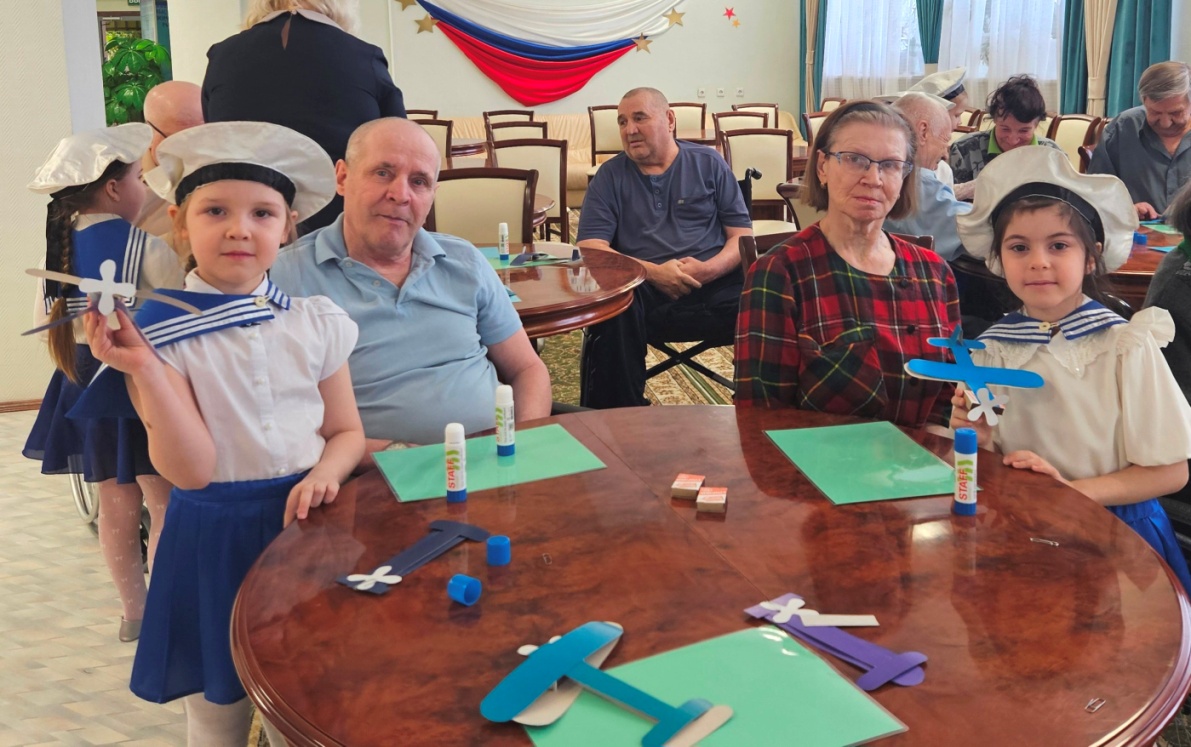 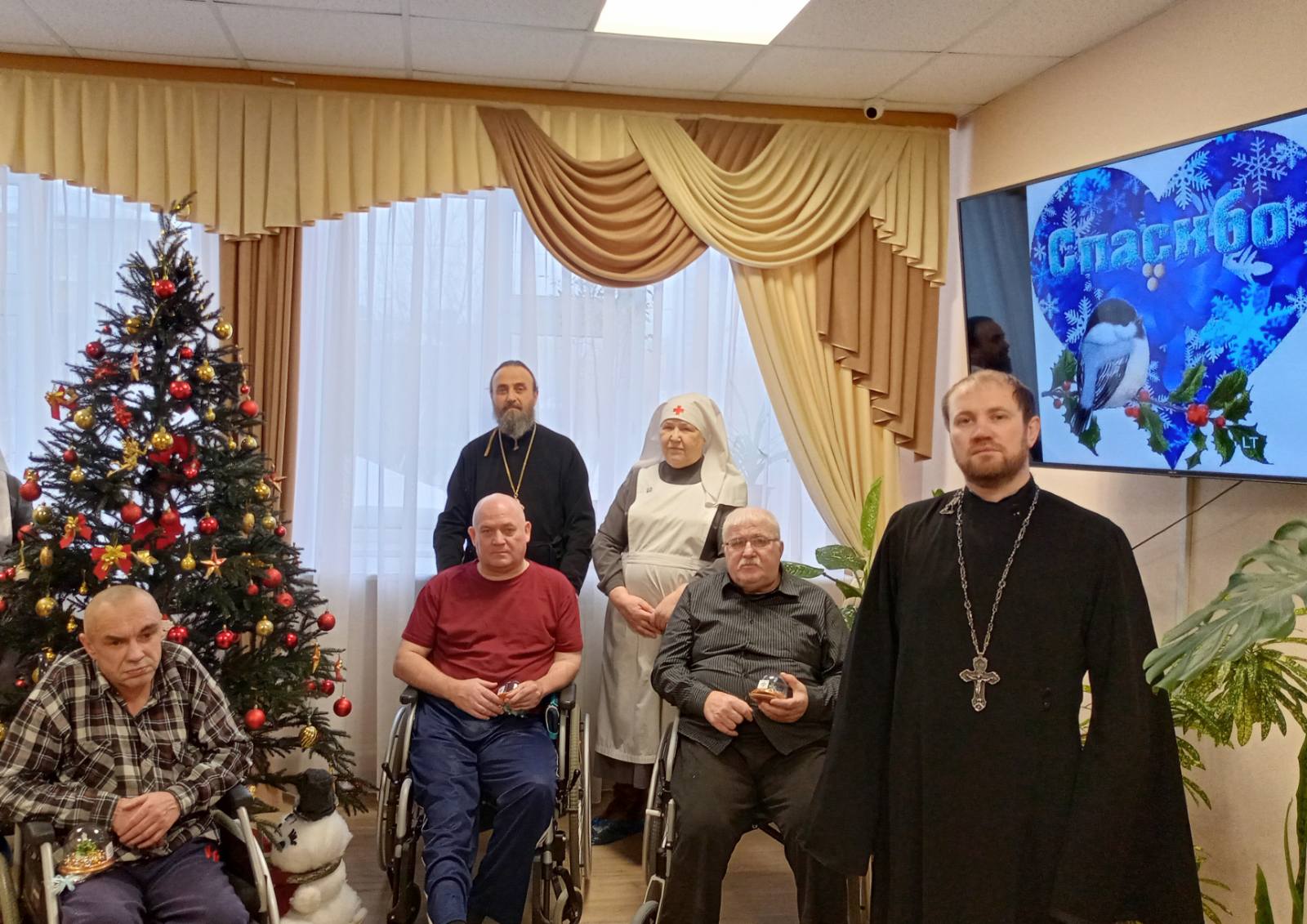 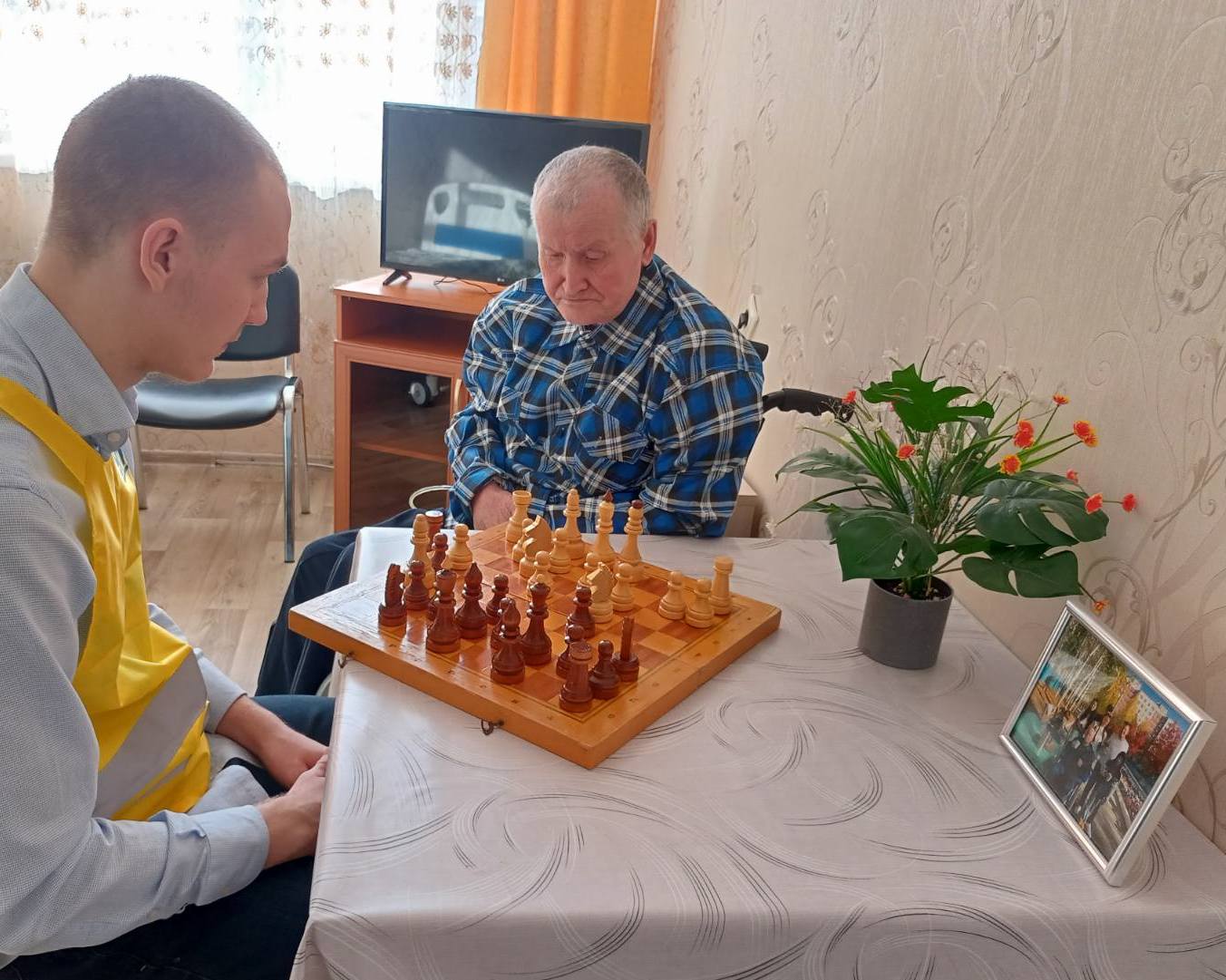 Общественная деятельность
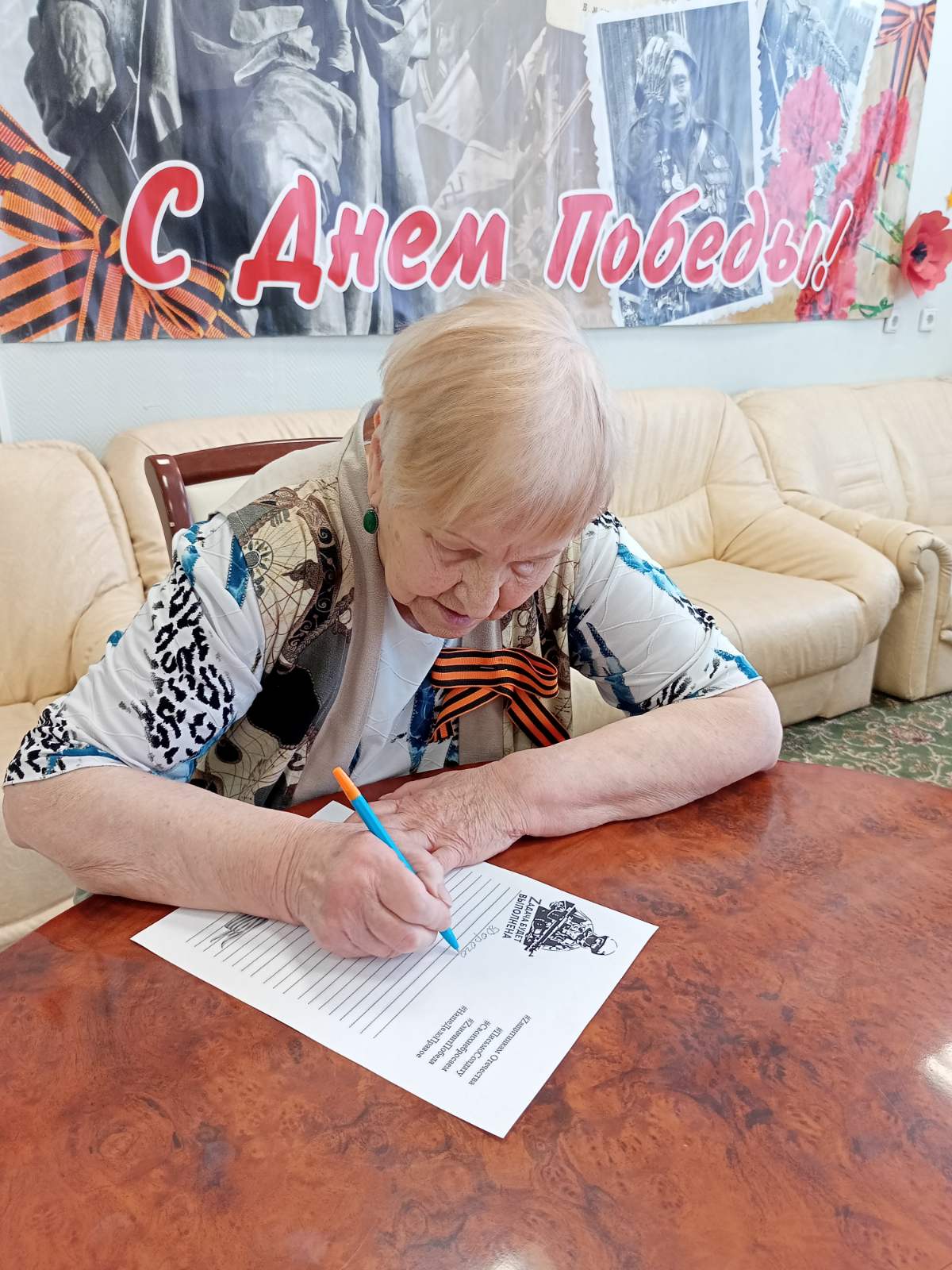 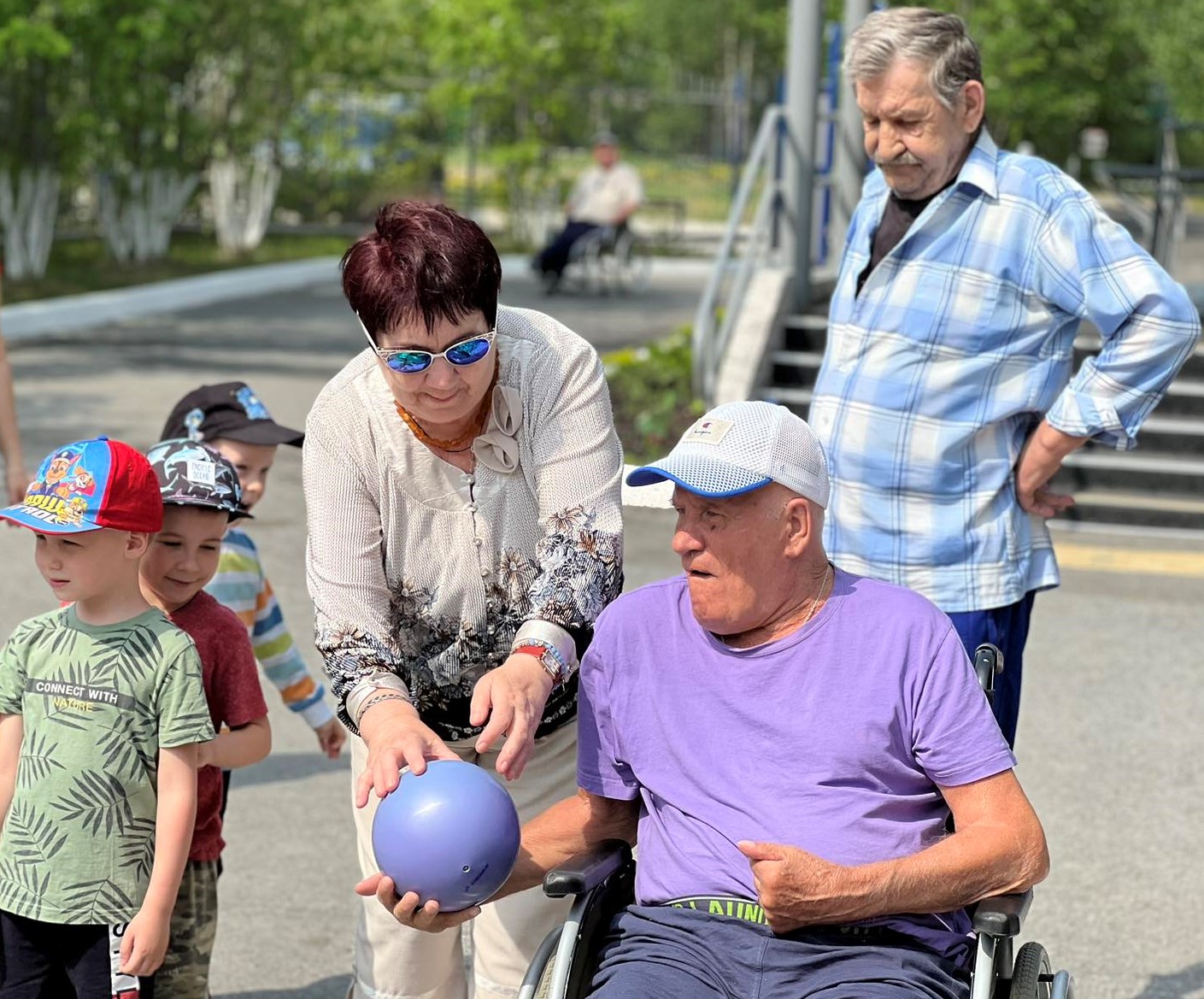 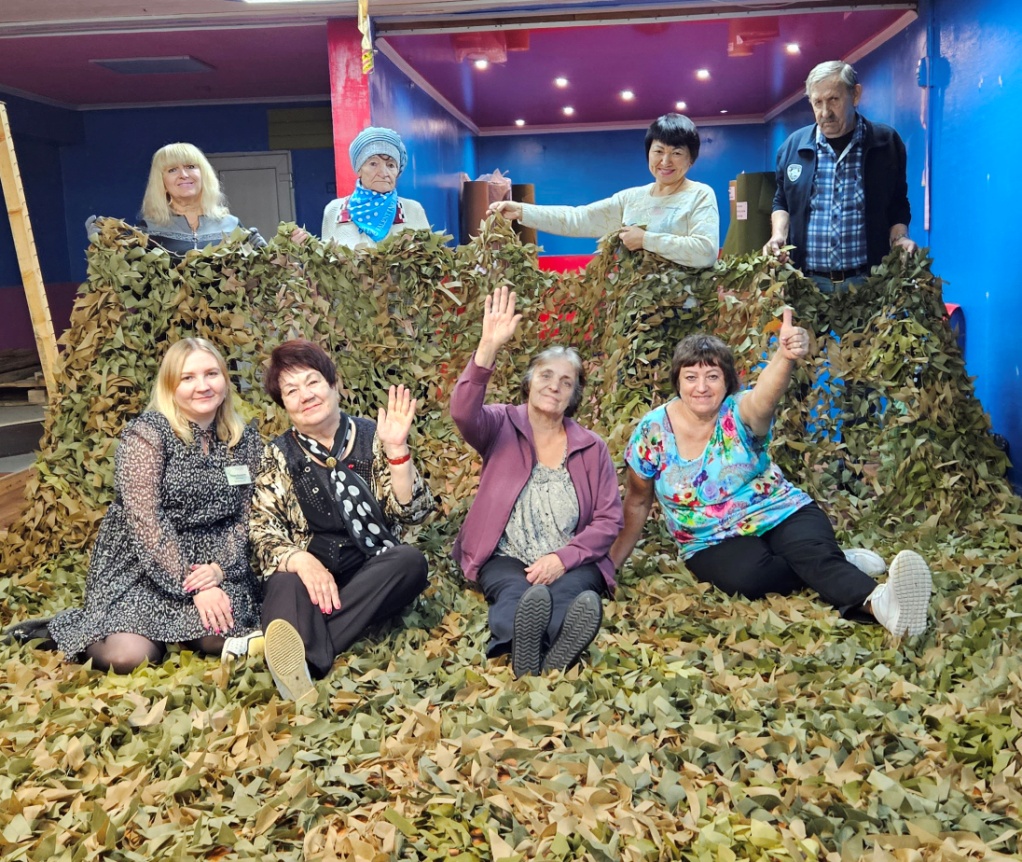 Аналитический этап
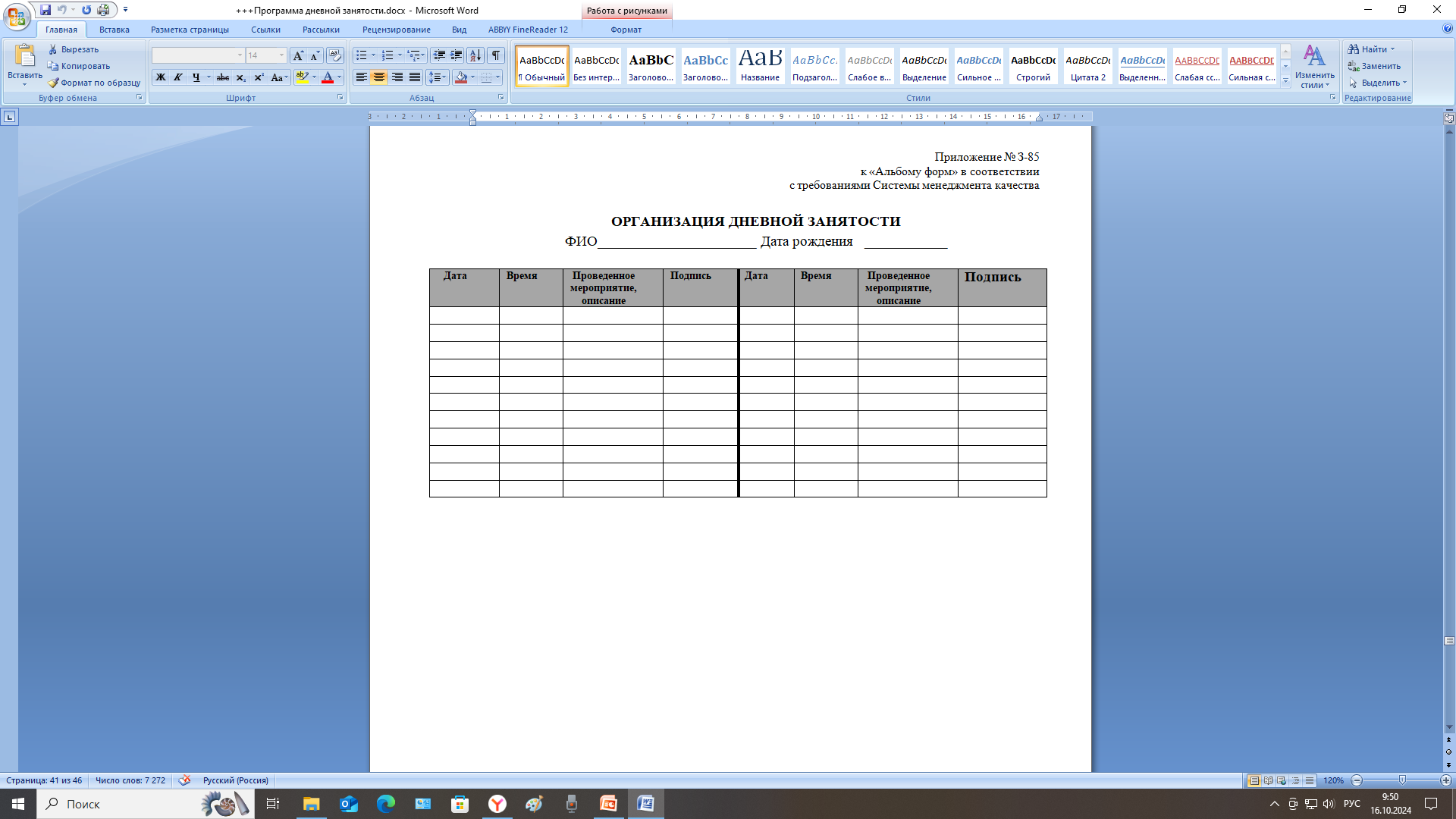 Аналитический этап
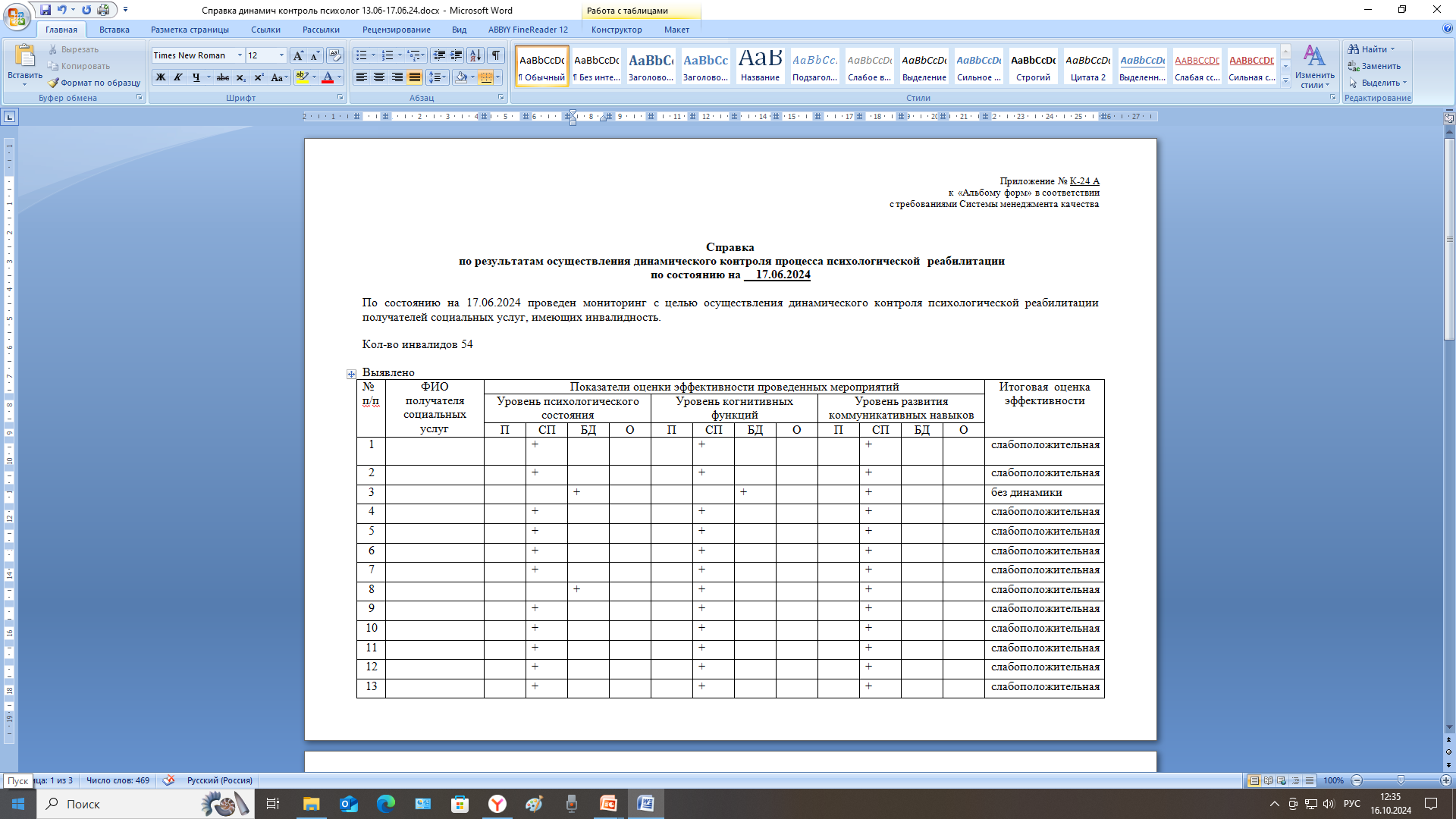 Аналитический этап
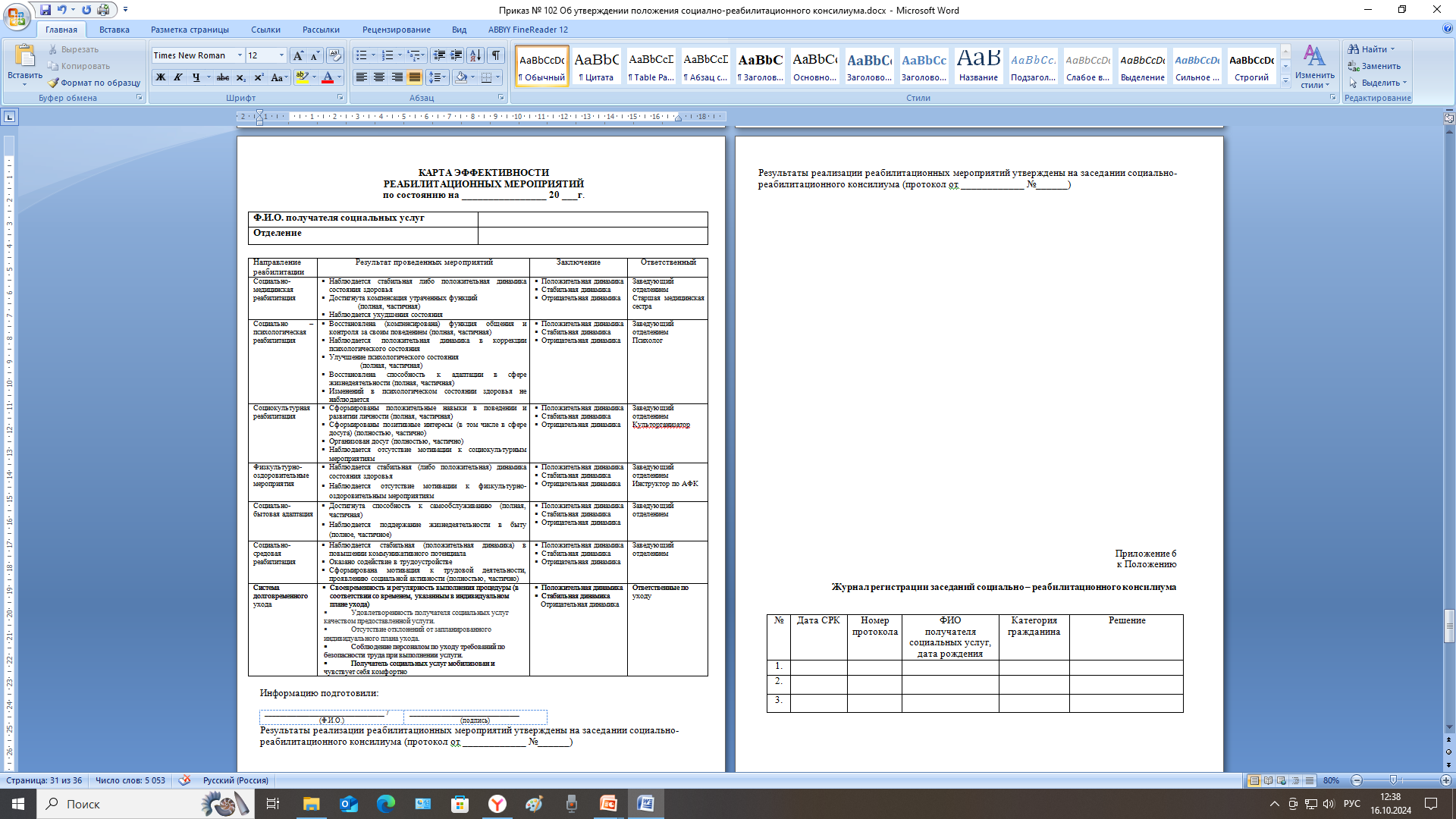 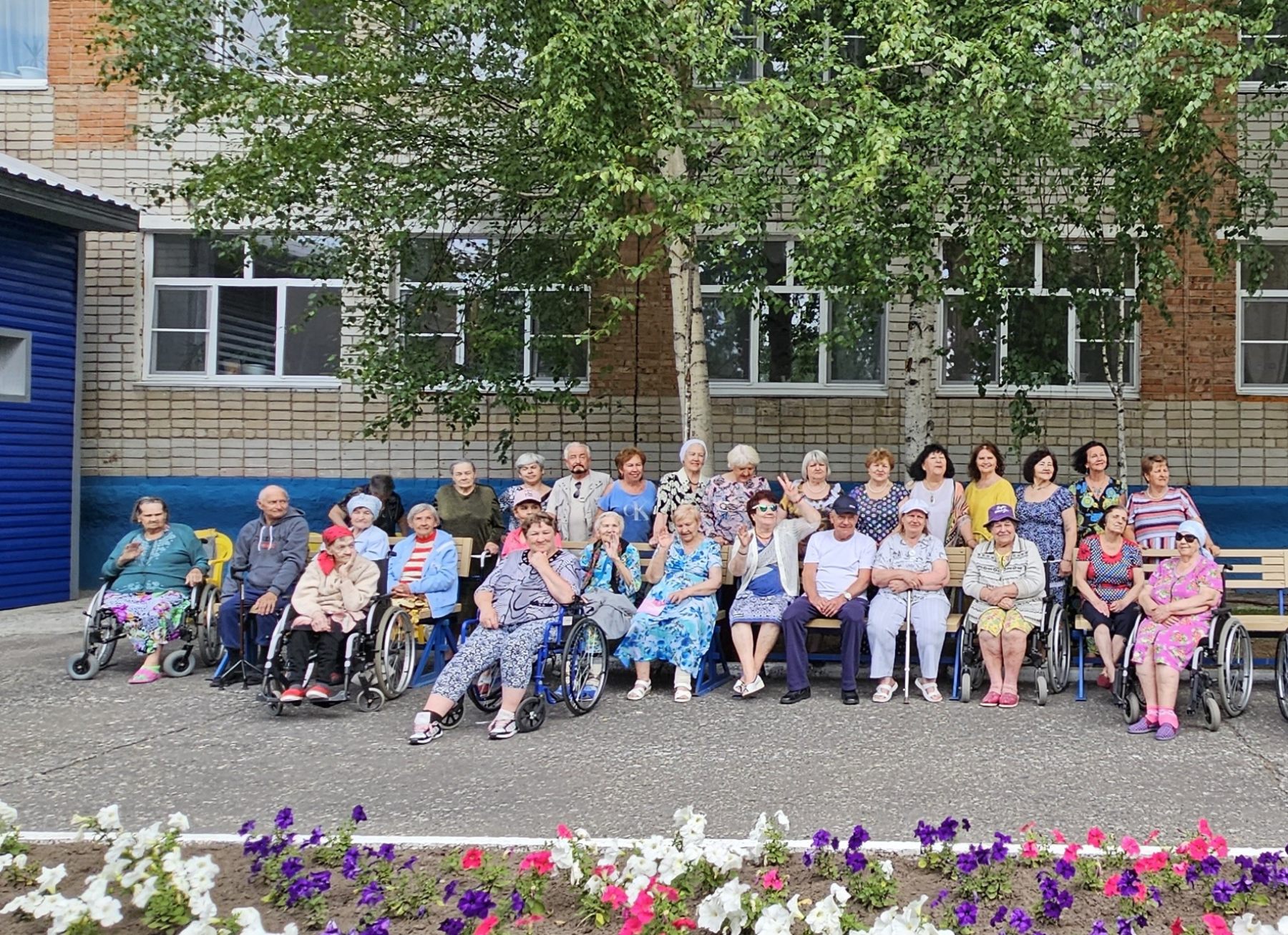